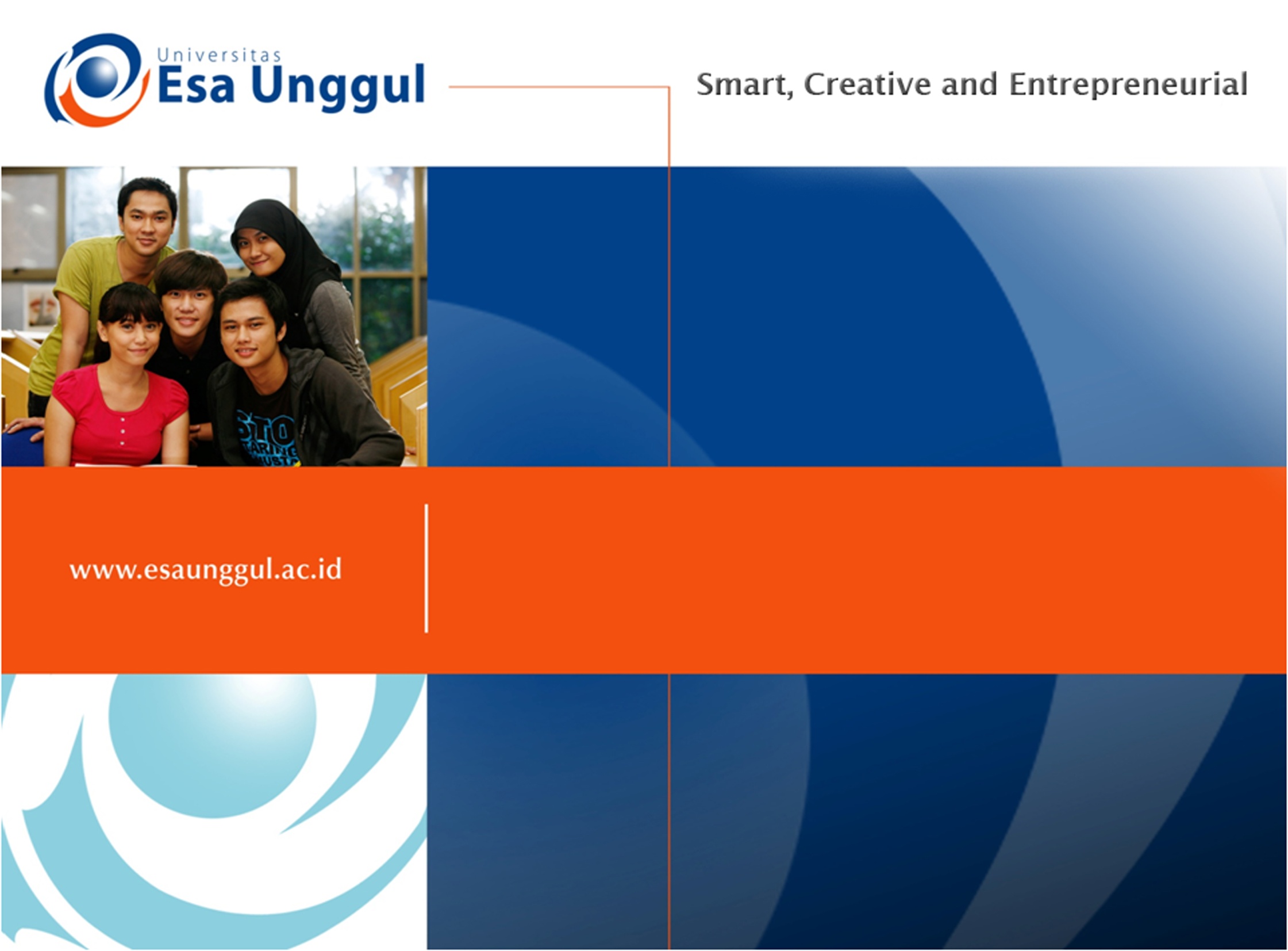 Ms. OFFICE EXCEL
PERTEMUAN - 3
Ir. Nizirwan Anwar, MT
PRODI MIK | FAKULTAS ILMU-ILMU KESEHATAN
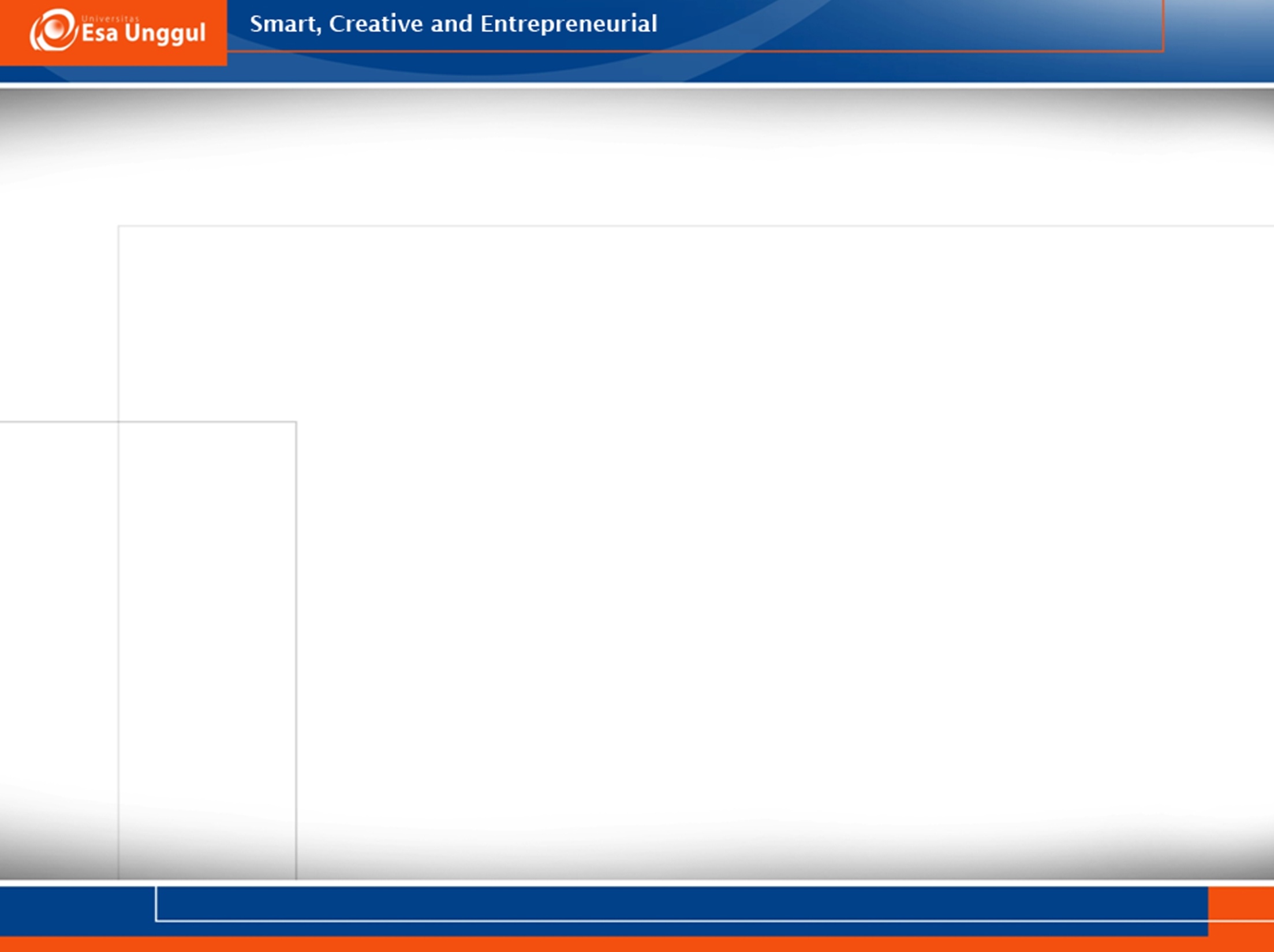 Pengenalan Ms. Ofiice Excel
Merupakan program untuk mengolah angka/data secara otomatis. Contoh:
Perhitungan dasar matematika
Penggunaan fingsi-fungsi tertentu 
Pengolahan data
Pembuatan grafik dan manajemen data.
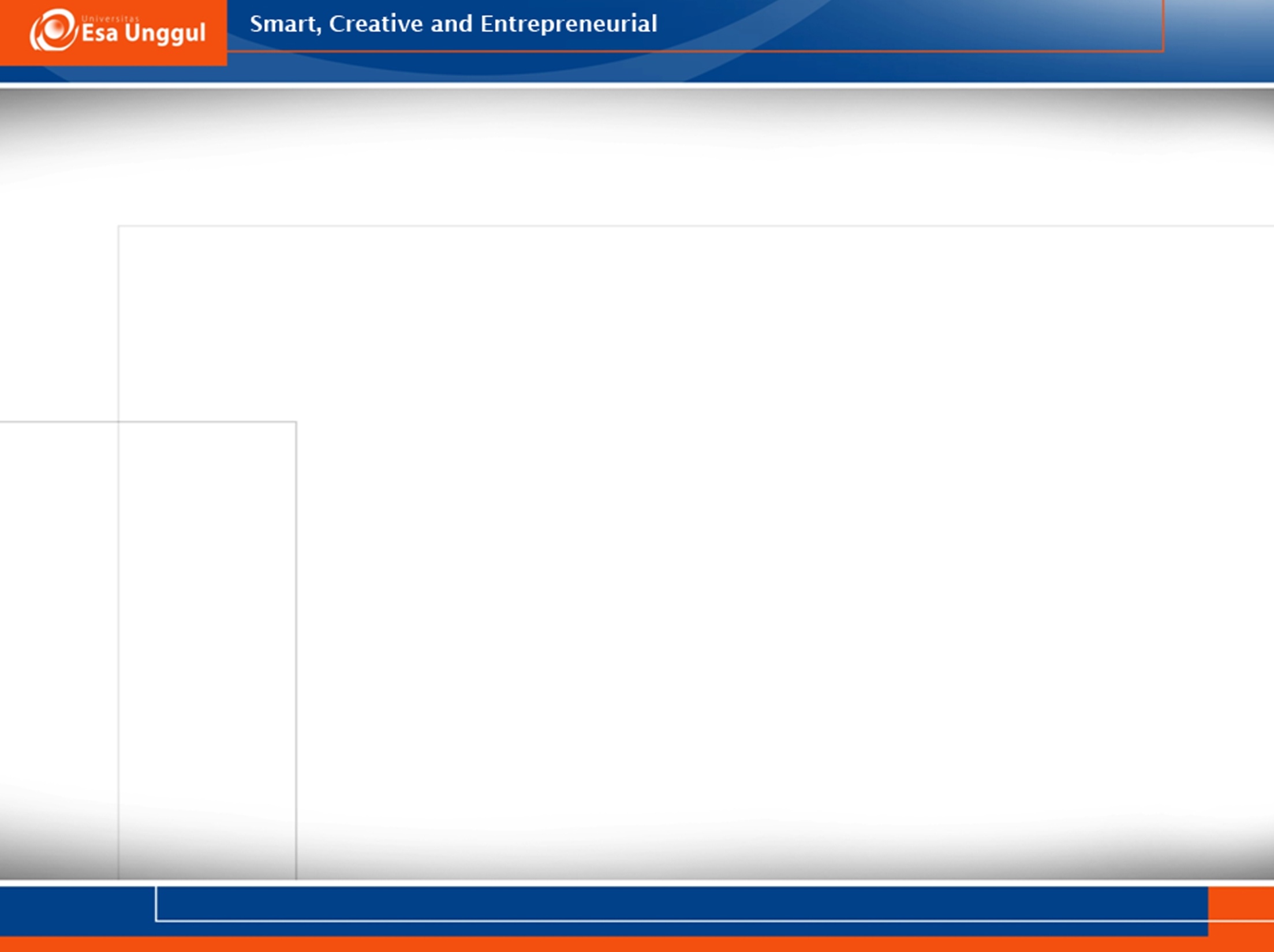 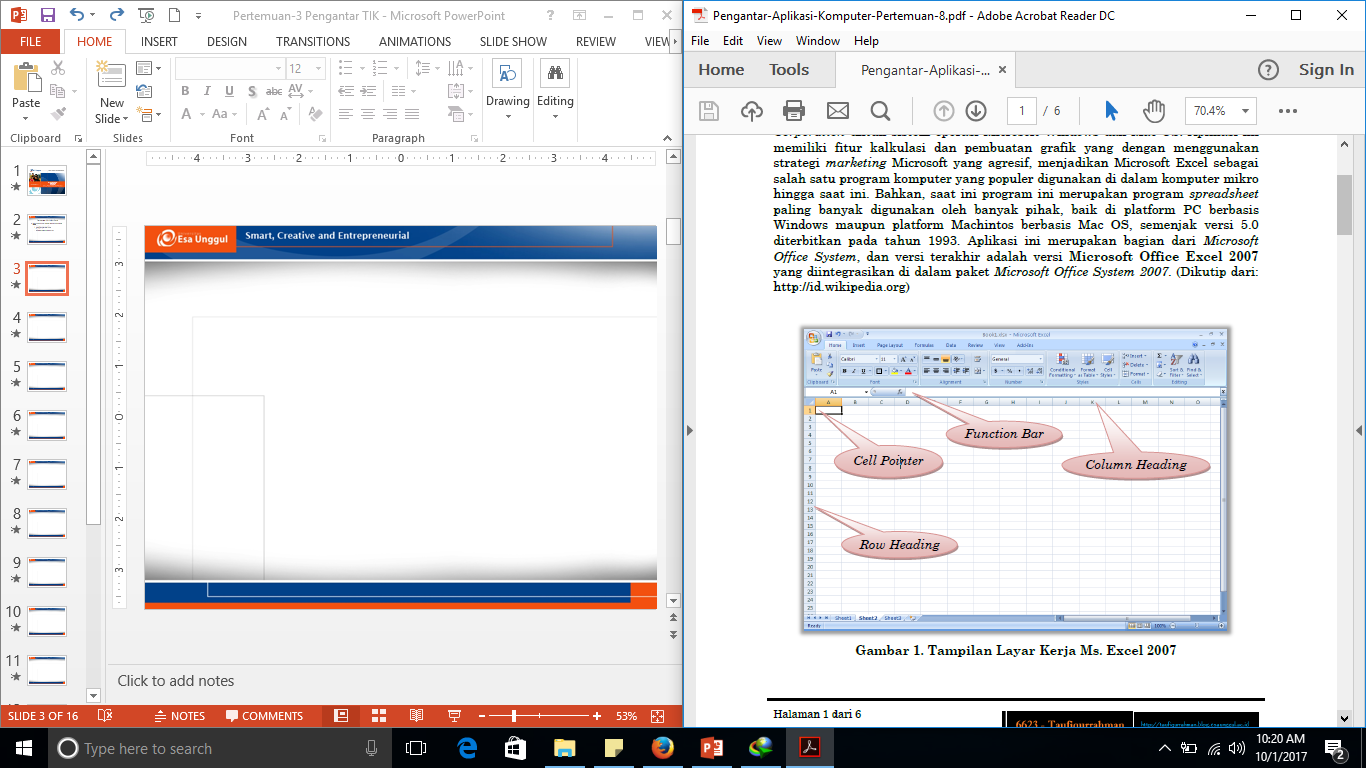 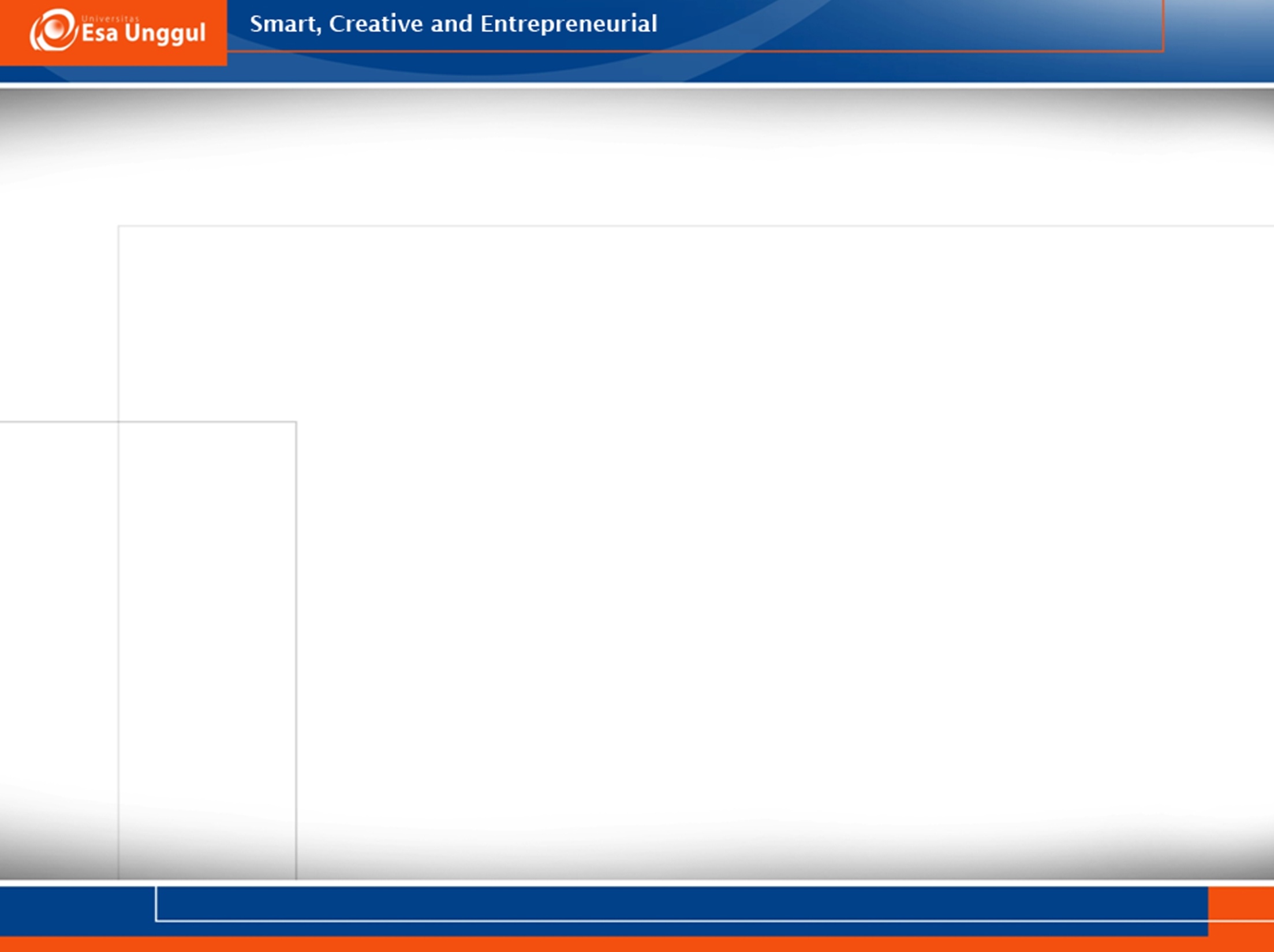 Komponen Utama Ms. Office Excel
Row Heading = Kepala baris 
Petununjuk lokasi baris pada lembar kerja yang aktif. Berfungsi sebagai salah satu bagian dari penunjuk sel. Jumlah baris yang disediakan oleh adalah ≈ 1.048.576 baris.
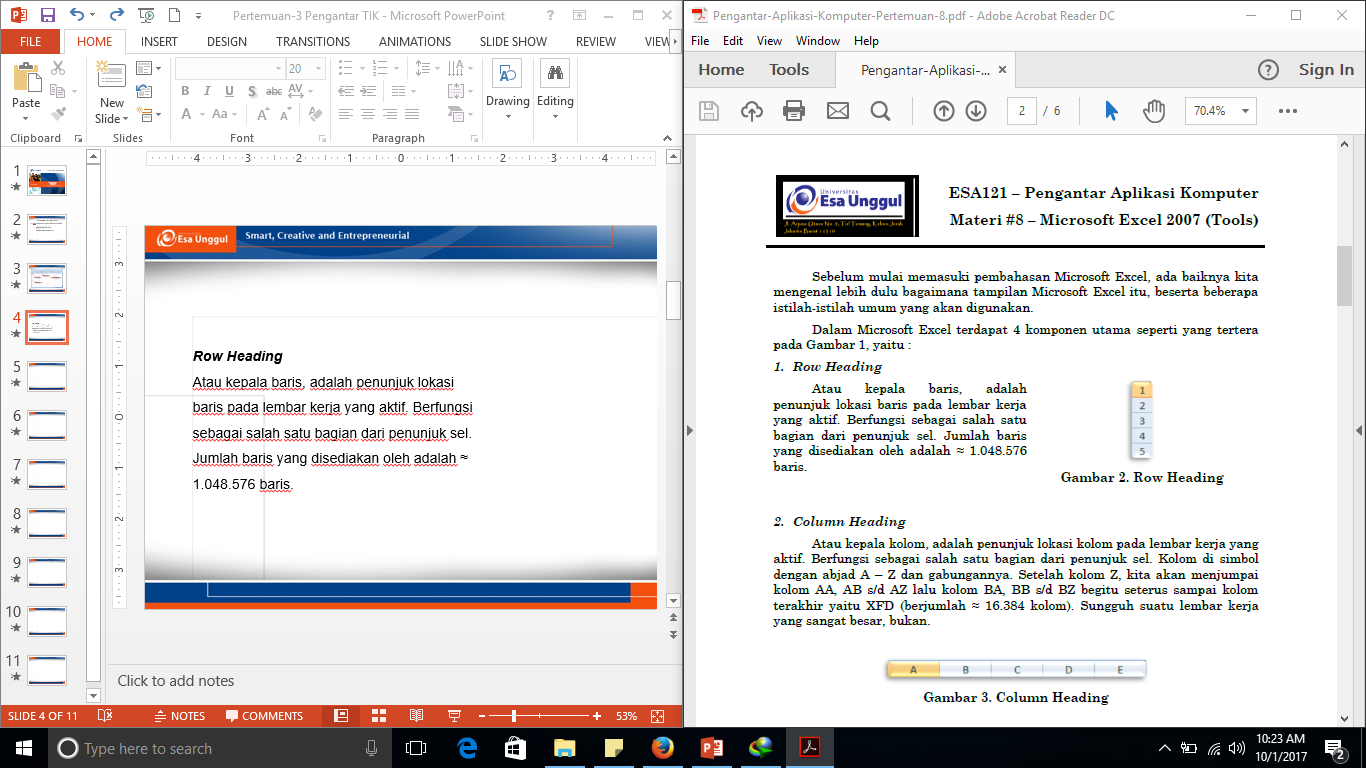 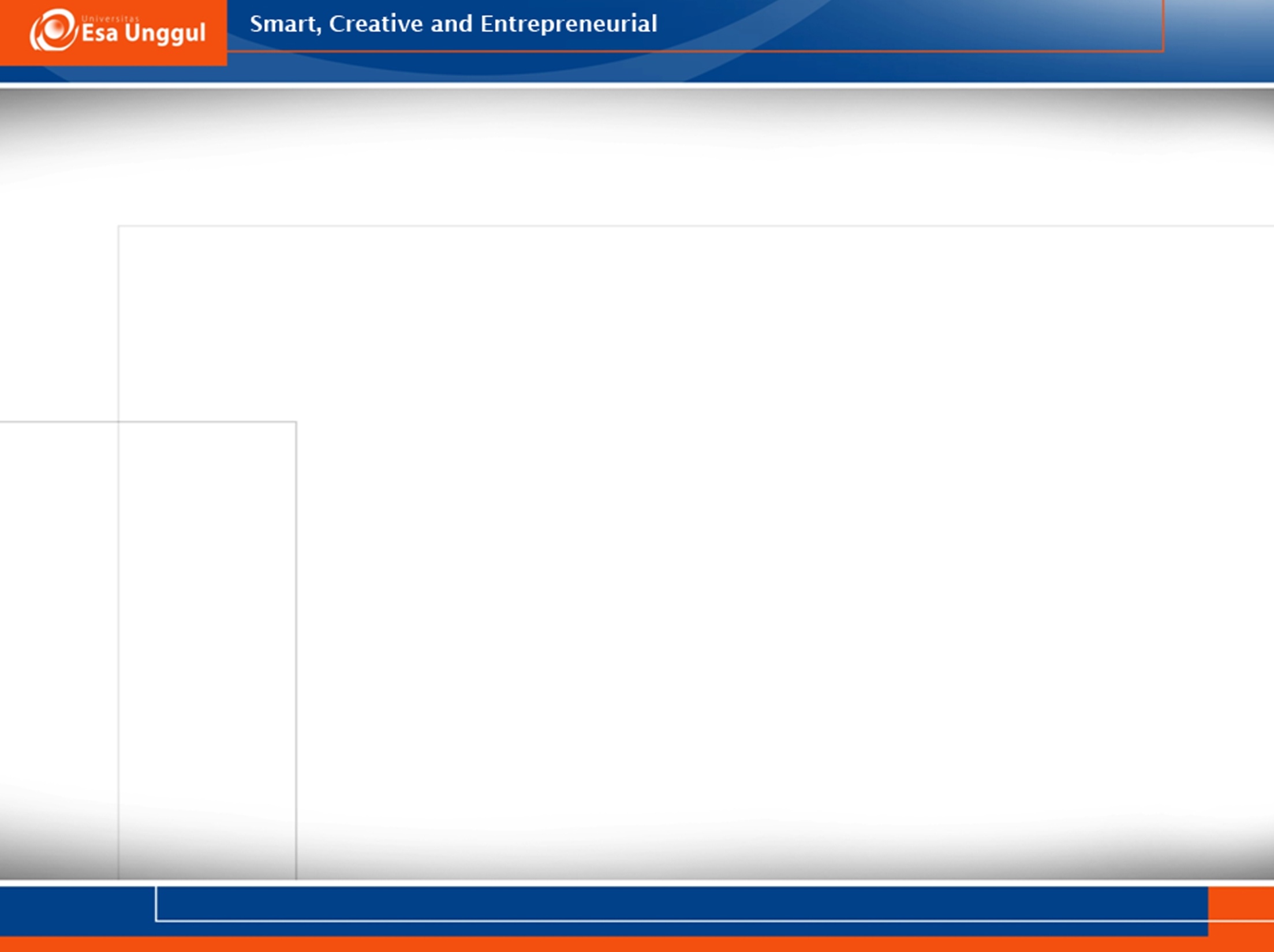 Komponen Utama Ms. Office Excel
Column Heading  = Kepala Kolom
Penunjuk lokasi kolom yang aktif pada lembar kerja yang aktif
Merupakan salah satu bagian dari penunjuk sel
Jumlah Column Heading = 16.384 kolom
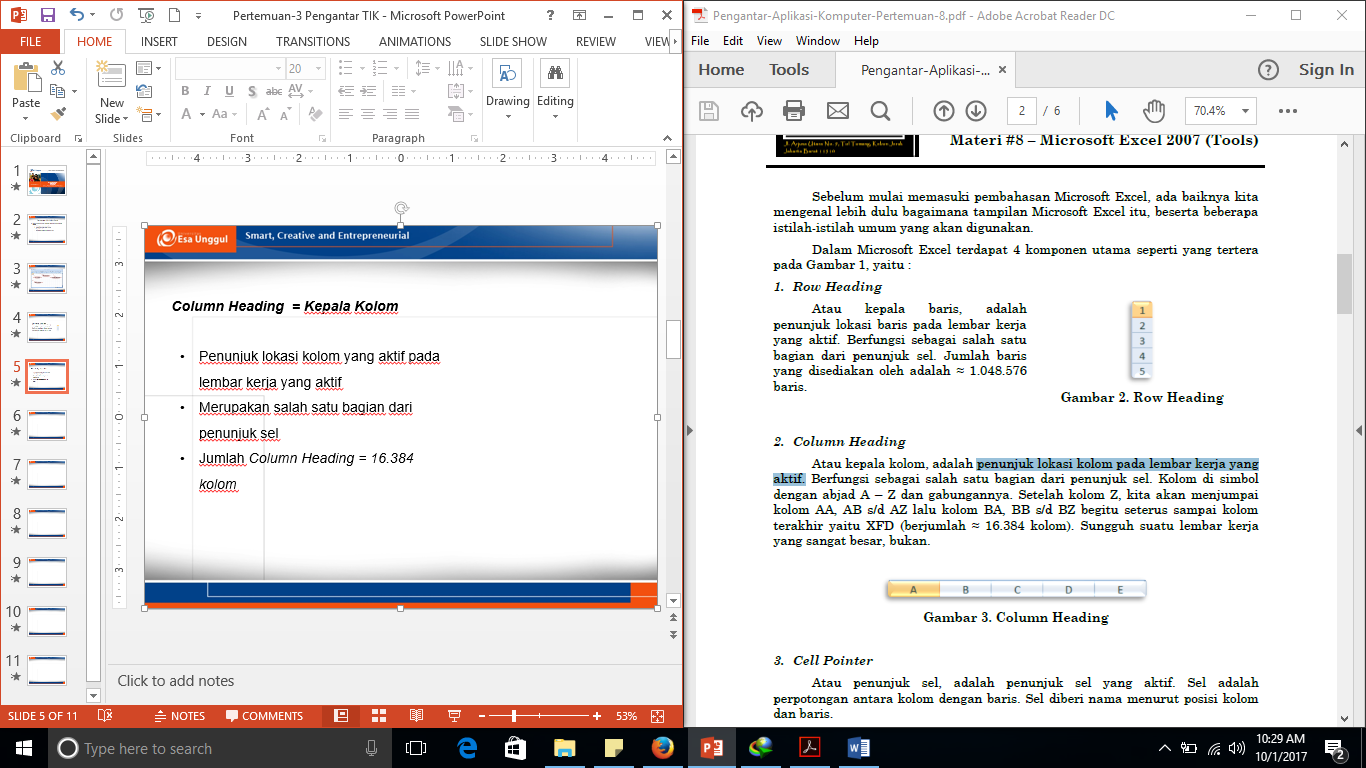 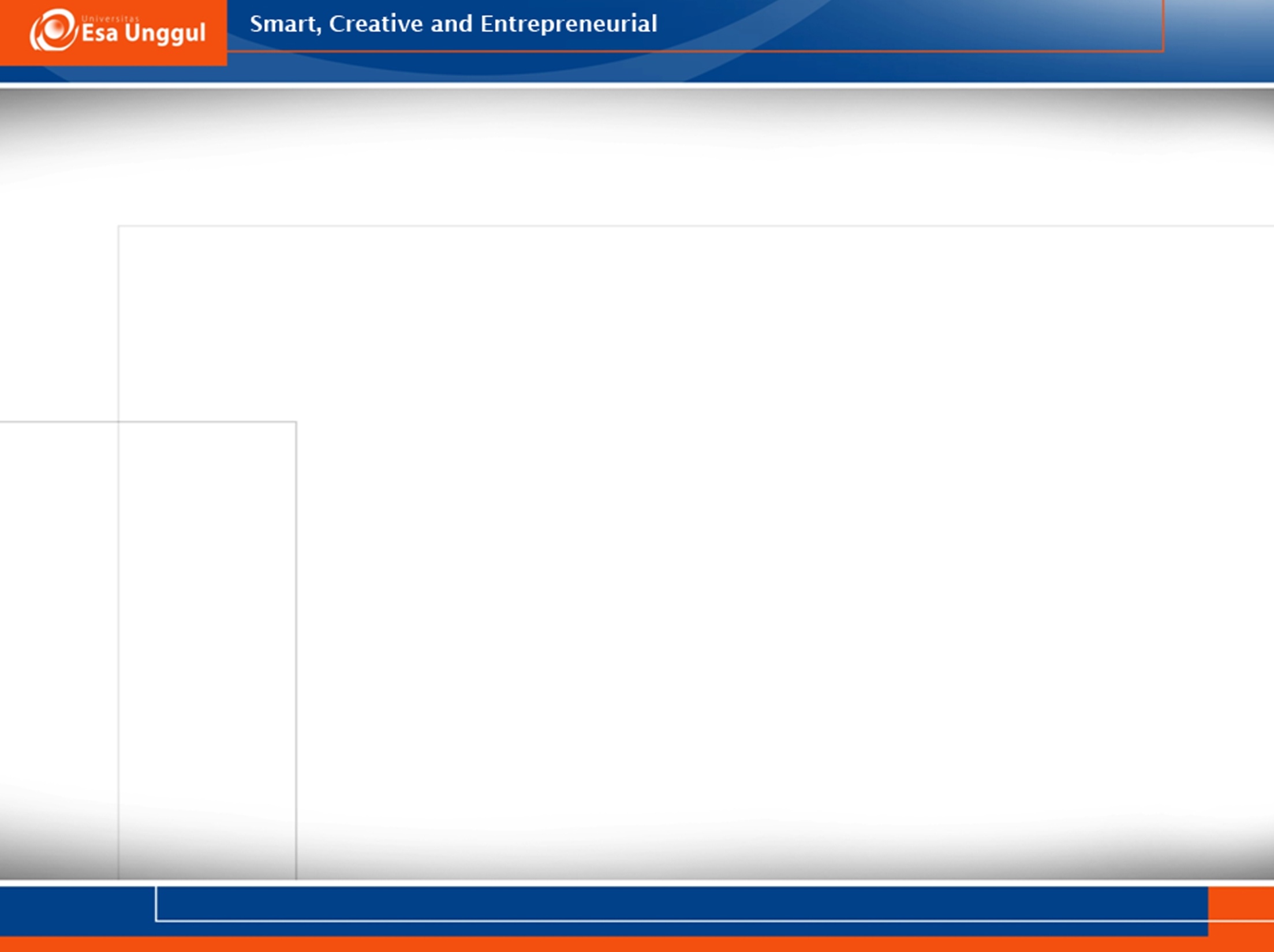 Komponen Utama Ms. Office Excel
Cell Pointer = Penunjuk sel
Merupakan penunjuk sel yang aktif.
sel adalah perpotongan antara kolom dengan baris
	Contoh :
	     Sel A1 ->  berarti perpotongan antara kolom A dengan 	 	                      baris 1

Formula Bar 
Tempat untuk mengetikkan rumus-rumus yang akan digunakan.
Setiap pengetikkan rumus harus dengan tanda “=“
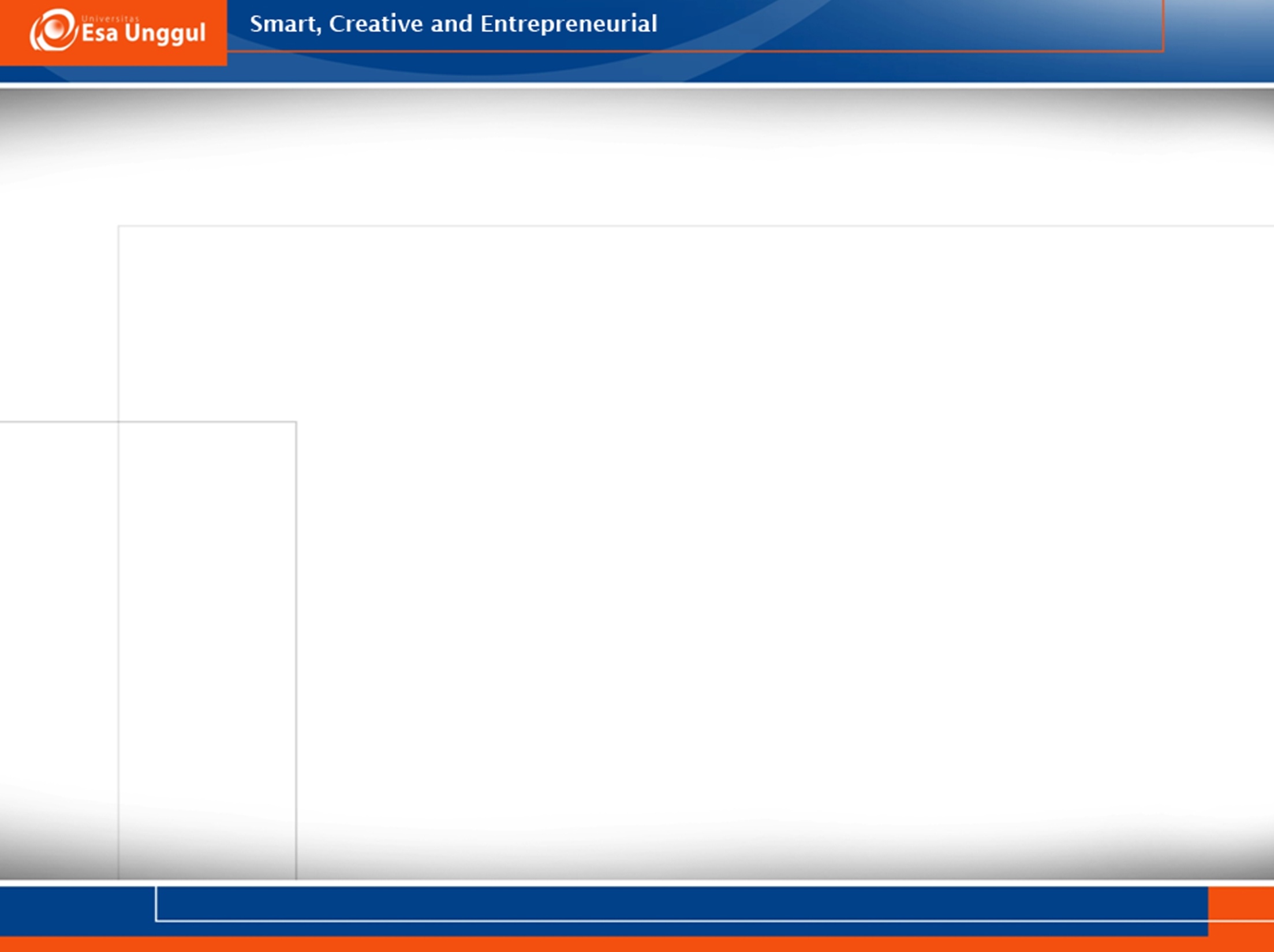 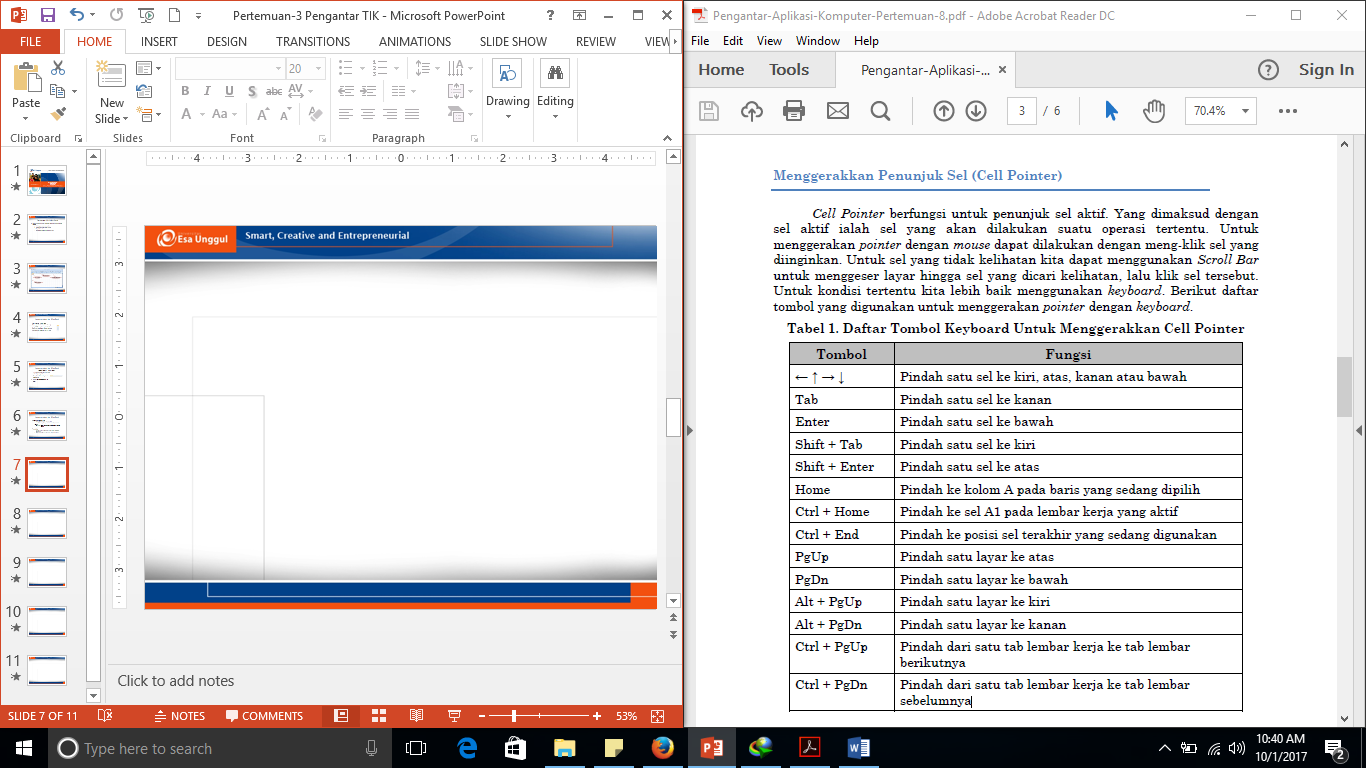 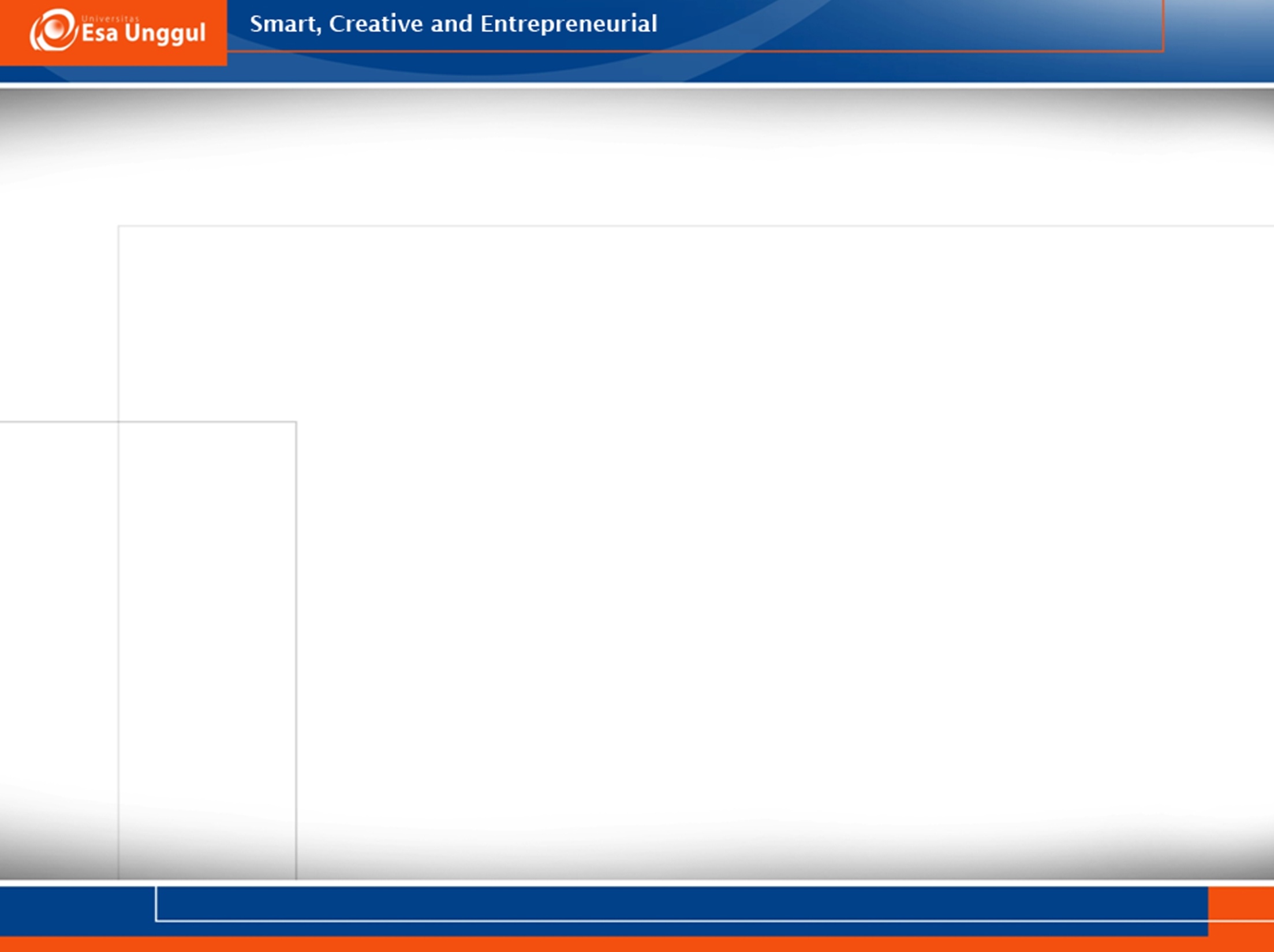 Header dan Footer
Pilih tab insert -> Header atau Footer
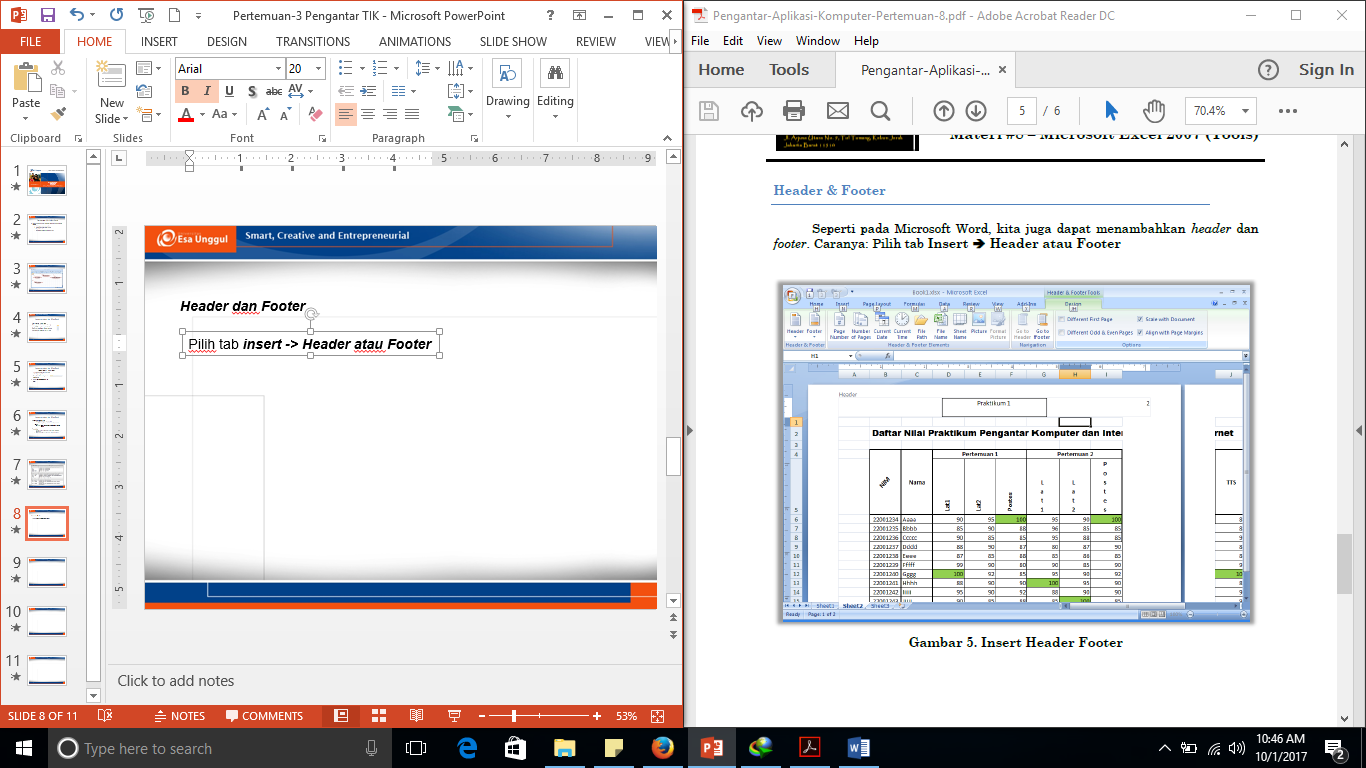 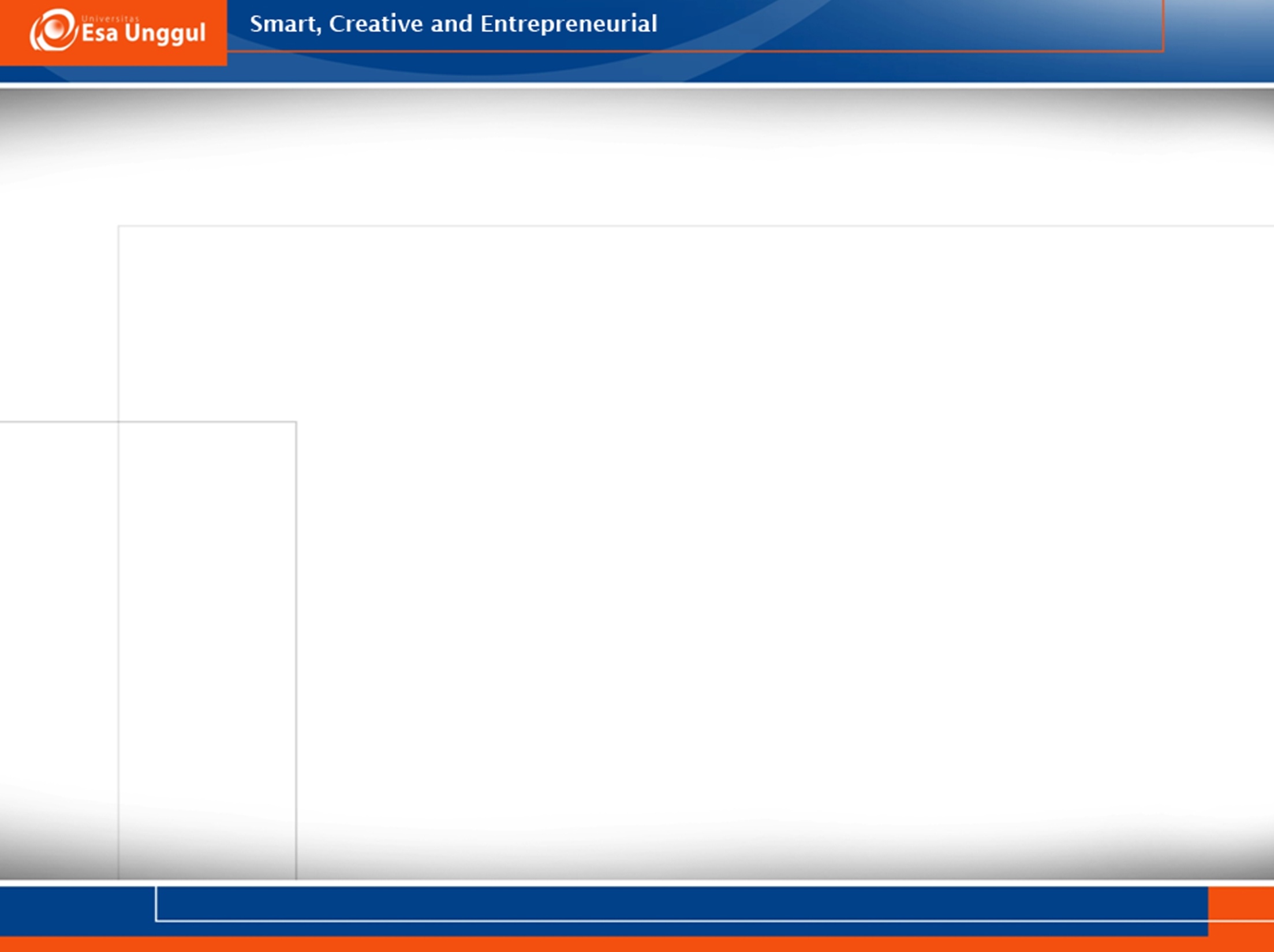 Latihan
Buatlah table seperti berikut
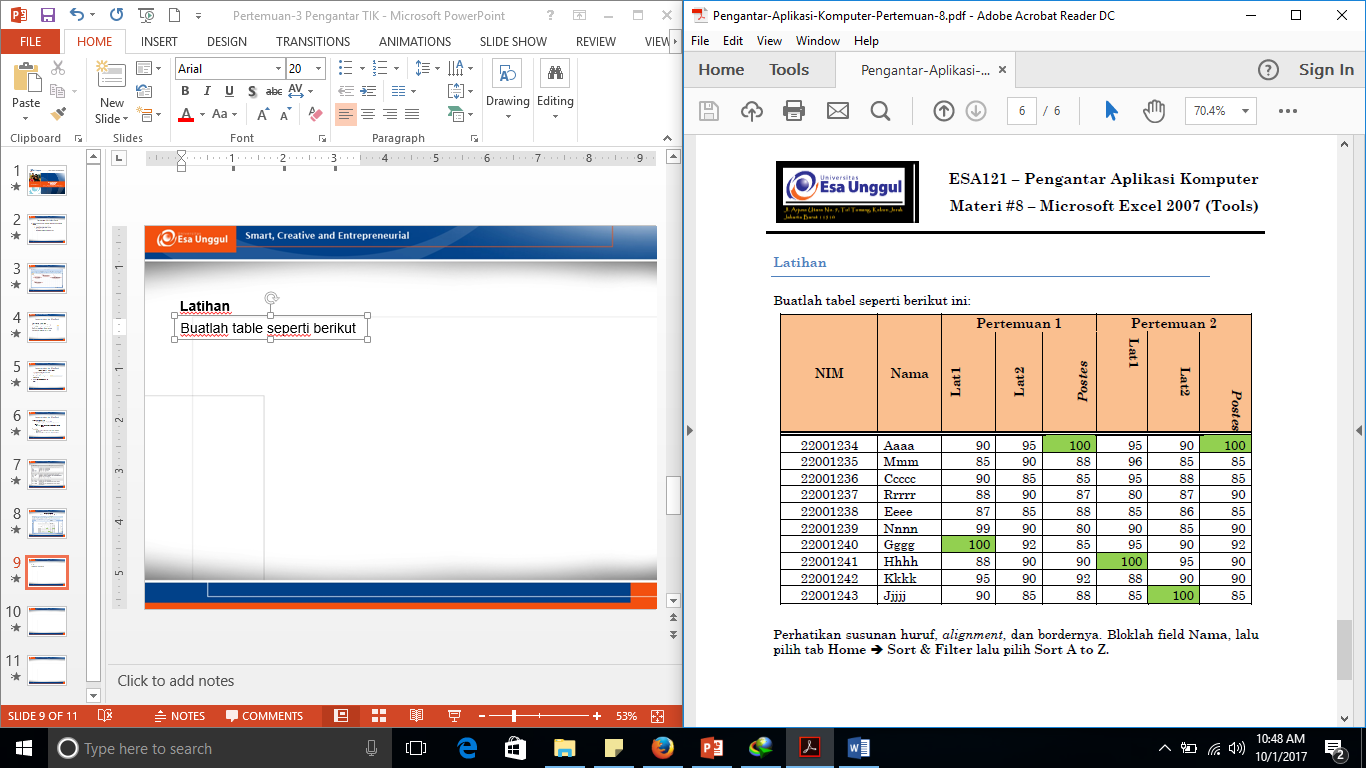 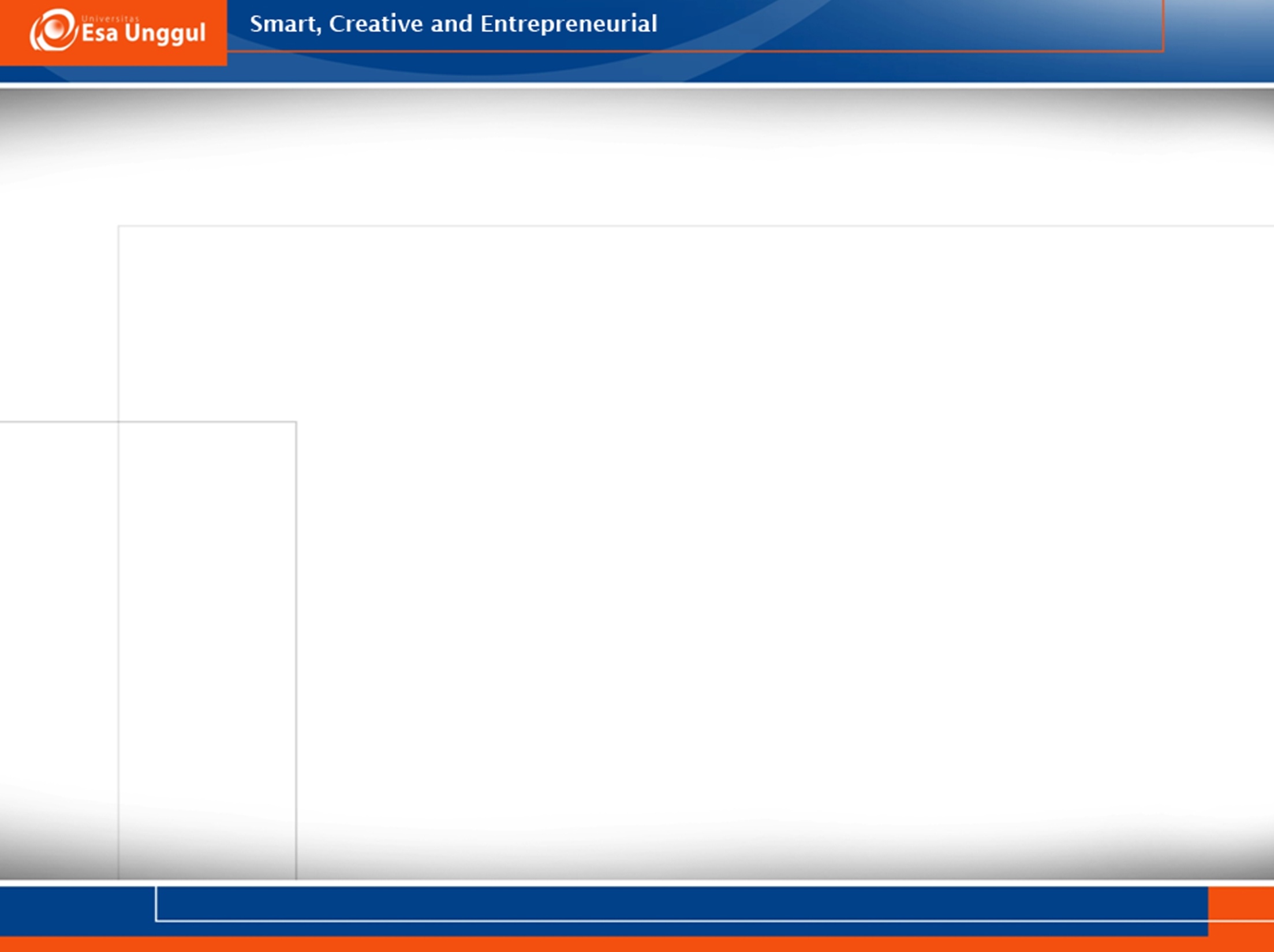 Formula dan Fungsi
Daftar operator matematika yang sering digunakan dalam rumus.
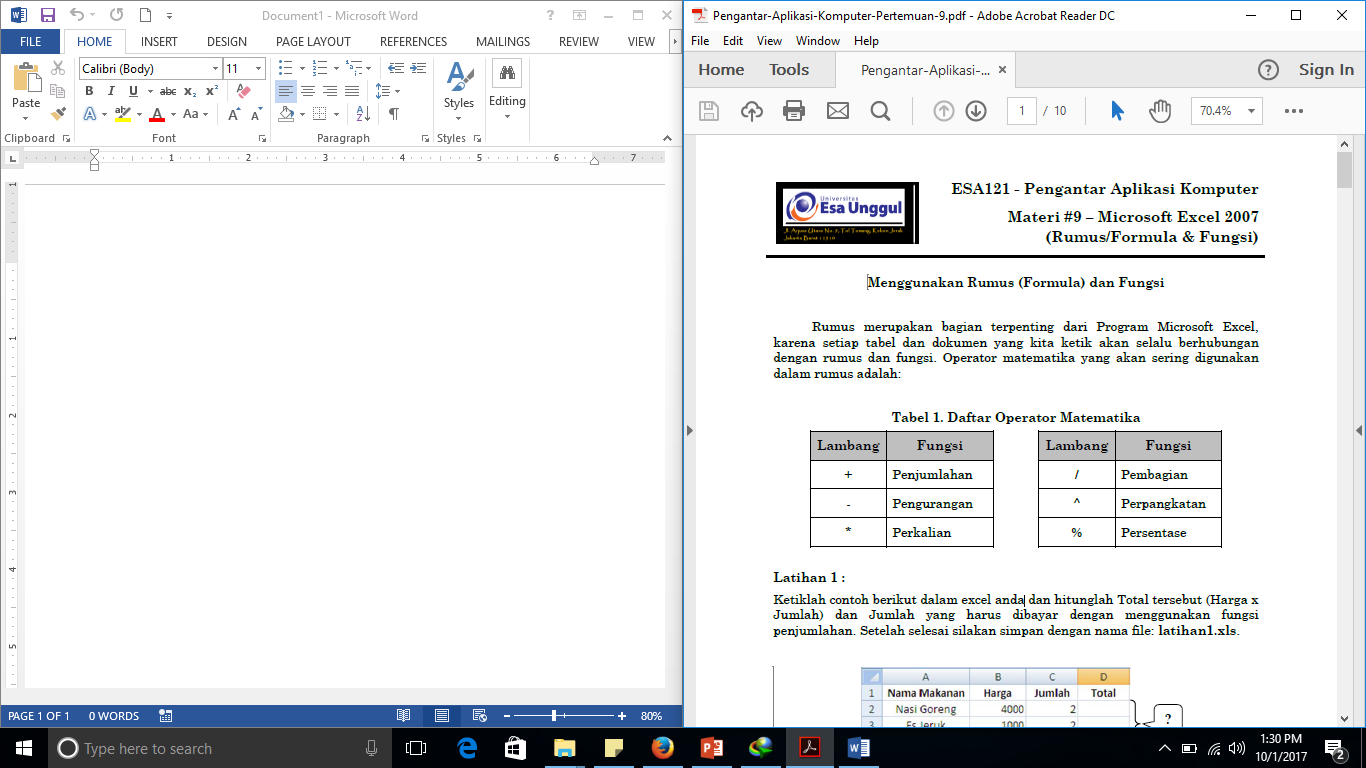 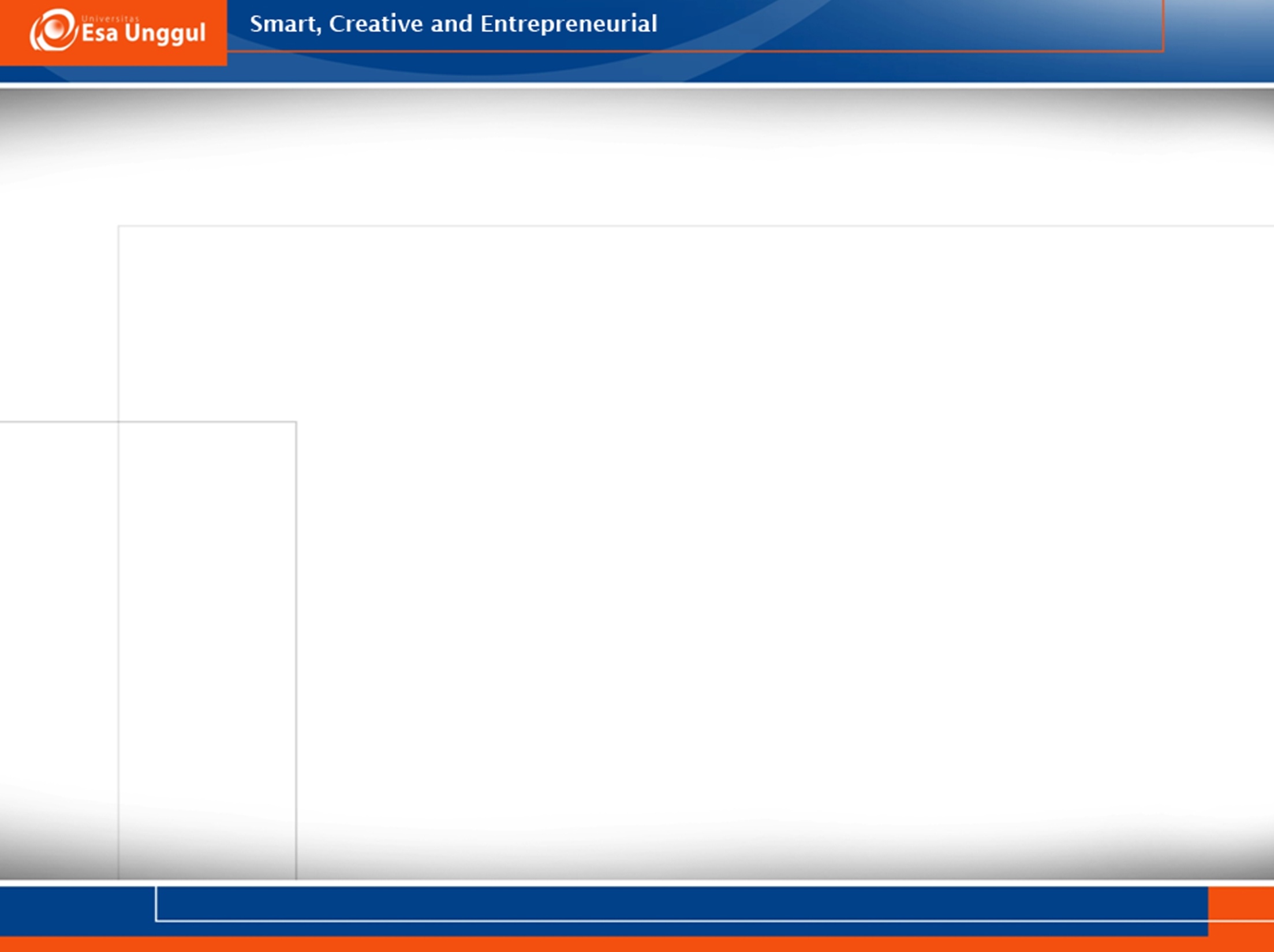 Latihan
Hitung total dengan cara harga x jumlah
Hitung jumlah yang harus dibayar, dengan cara menjumlahkan seluruh total setiap makanan.
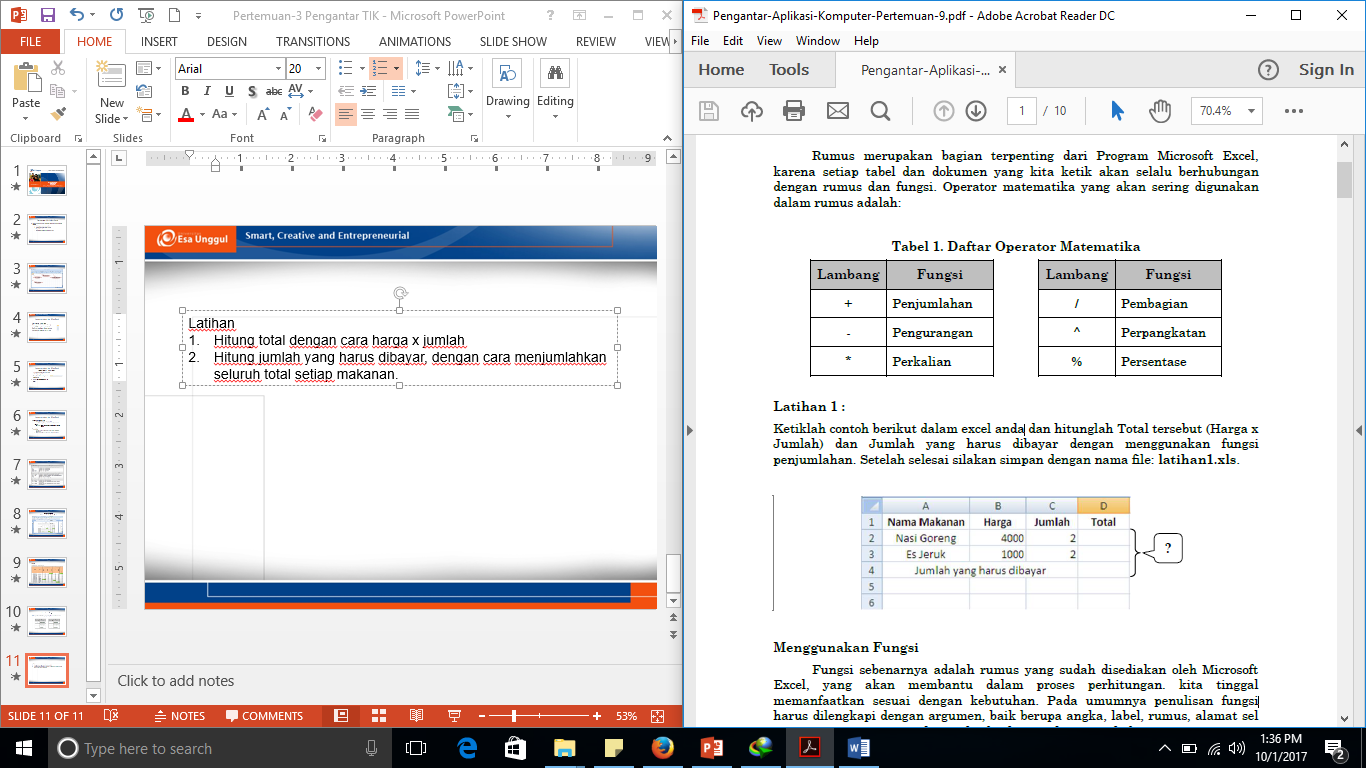 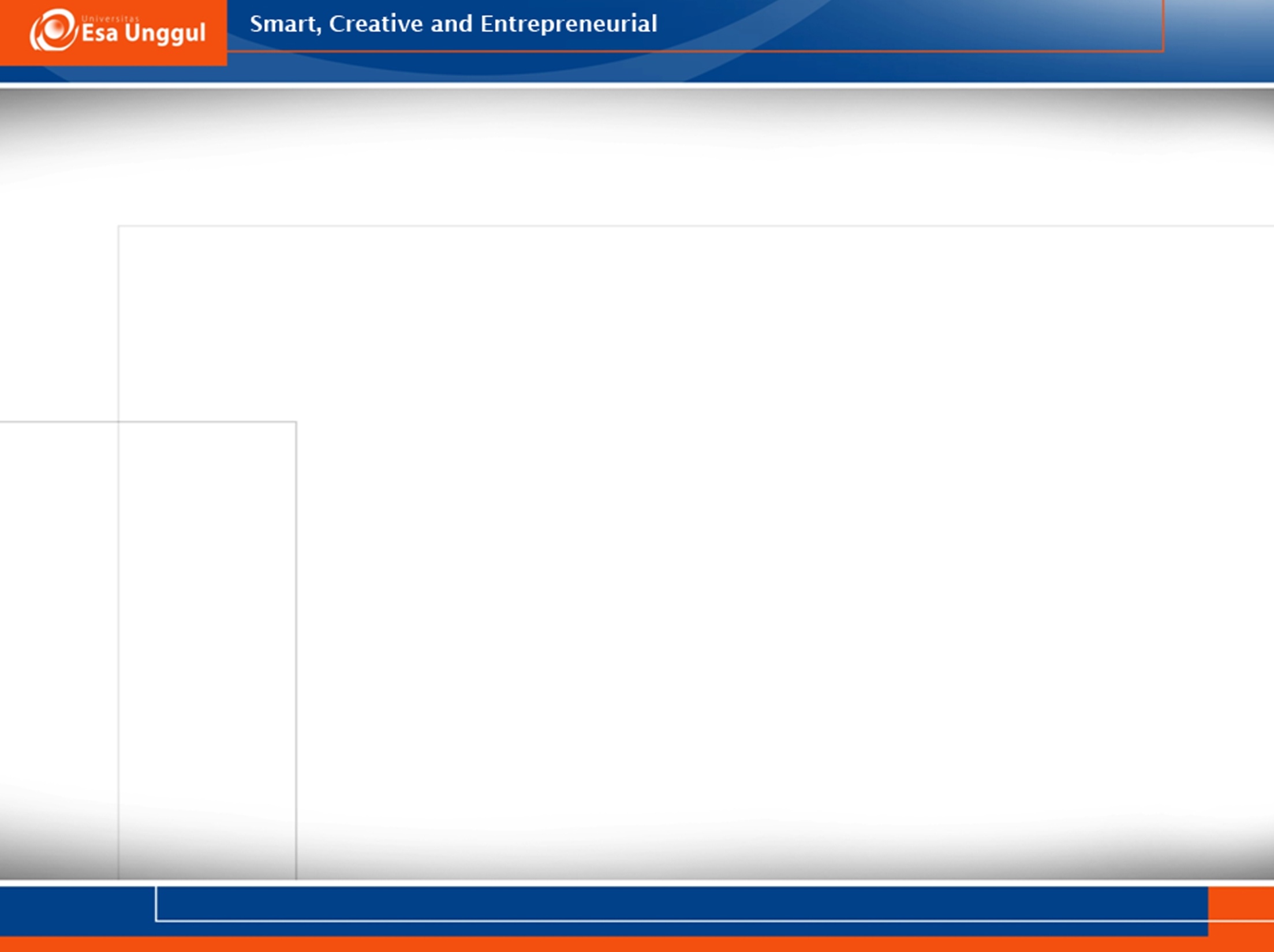 Menggunakan Fungsi
Setiap fungsi harus dilengkapi dengan argument, baik berupa angka, label, rumus, alamat sel atau range. 
Argument harus ditulis dengan diapit tanda kurung ()
Beberapa fungsi yang sering digunakan
Fungsi Average (…)
Fungsi Logika IF(…)
Fungsi Max(…)
Fungsi Min(…)
Fungsi Sum(…)
Fungsi Left(…)
Fungsi Mid(…)
Fungsi Right(…)
Fungsi HLOOKUP dan VLOOKUP
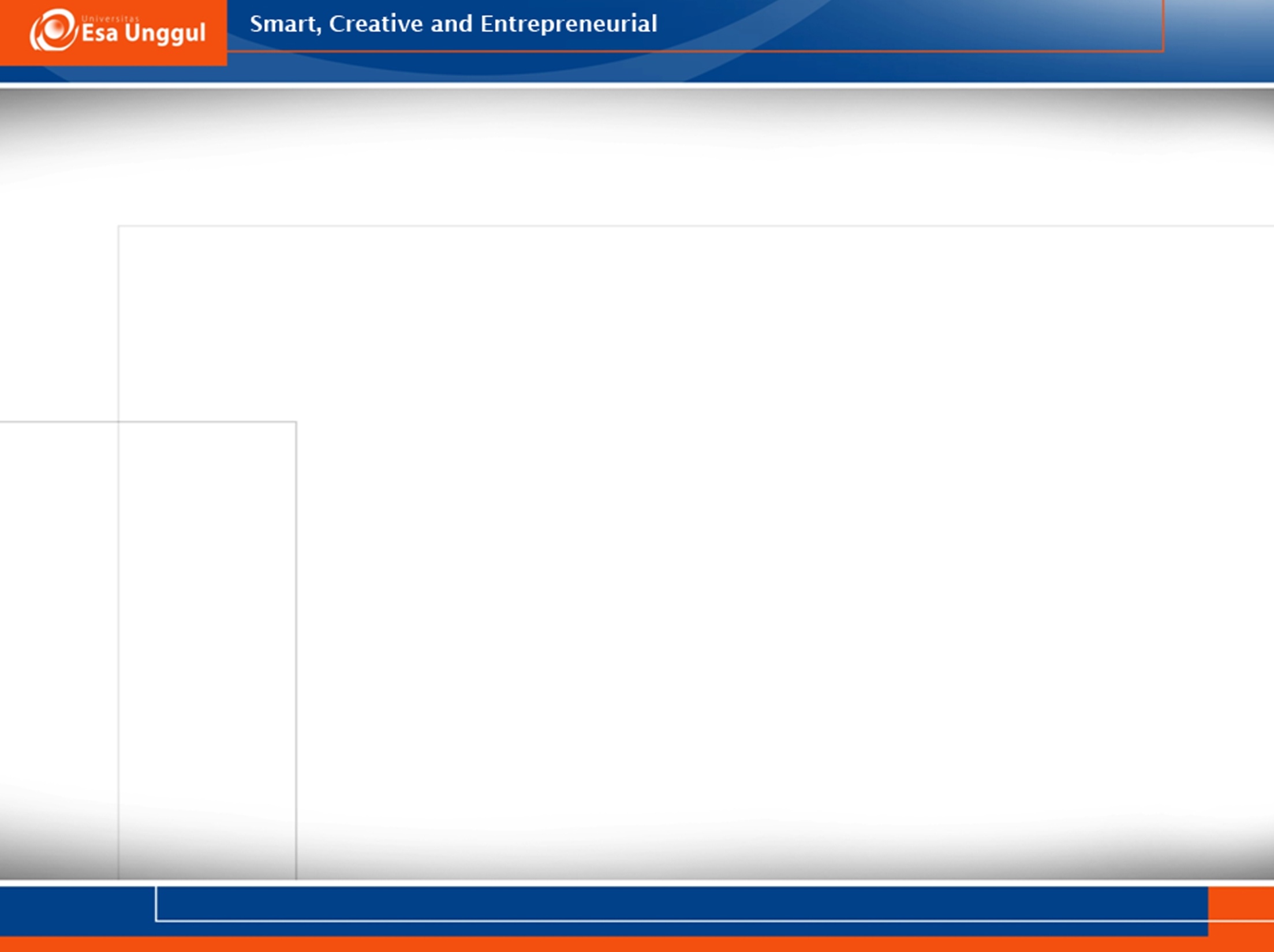 Fungsi Average
Digunakan untuk mencari nilai rata-rata dari sekumpulan data (ranger)

Bentuk umum penulisannya.
	= Average(number1,number2,….)
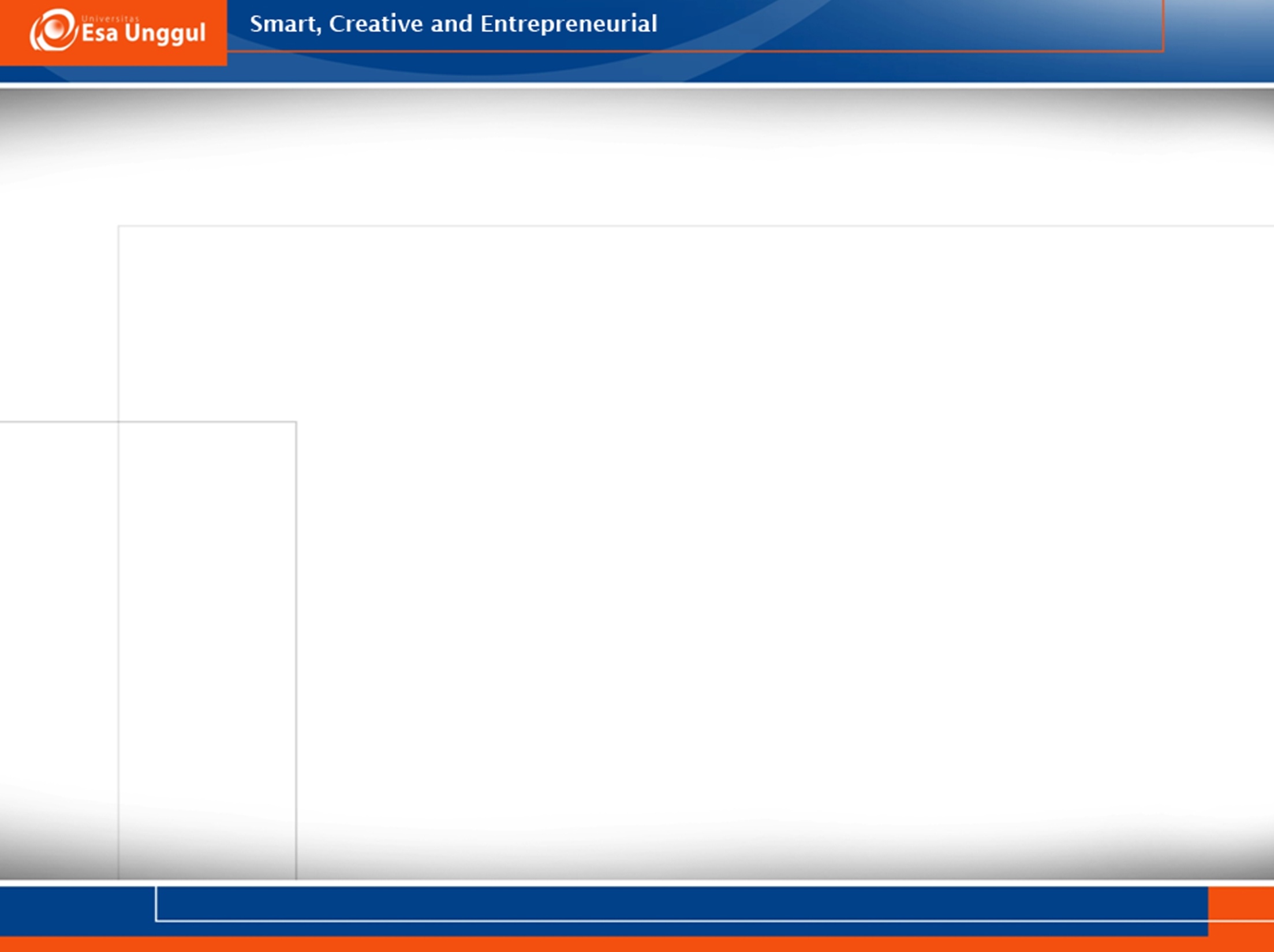 Fungsi Logika IF(…)
Digunakan jika data yang dimasukkan mempunyai kondisi tertentu.

Misalnya: 
	Jika nilai sel A1=1, maka hasilnya 2, jika tidak, maka akan 	bernilai 0.
Beberapa operator relasi (pembanding) yang sering digunakan pada fungsi ini adalah:
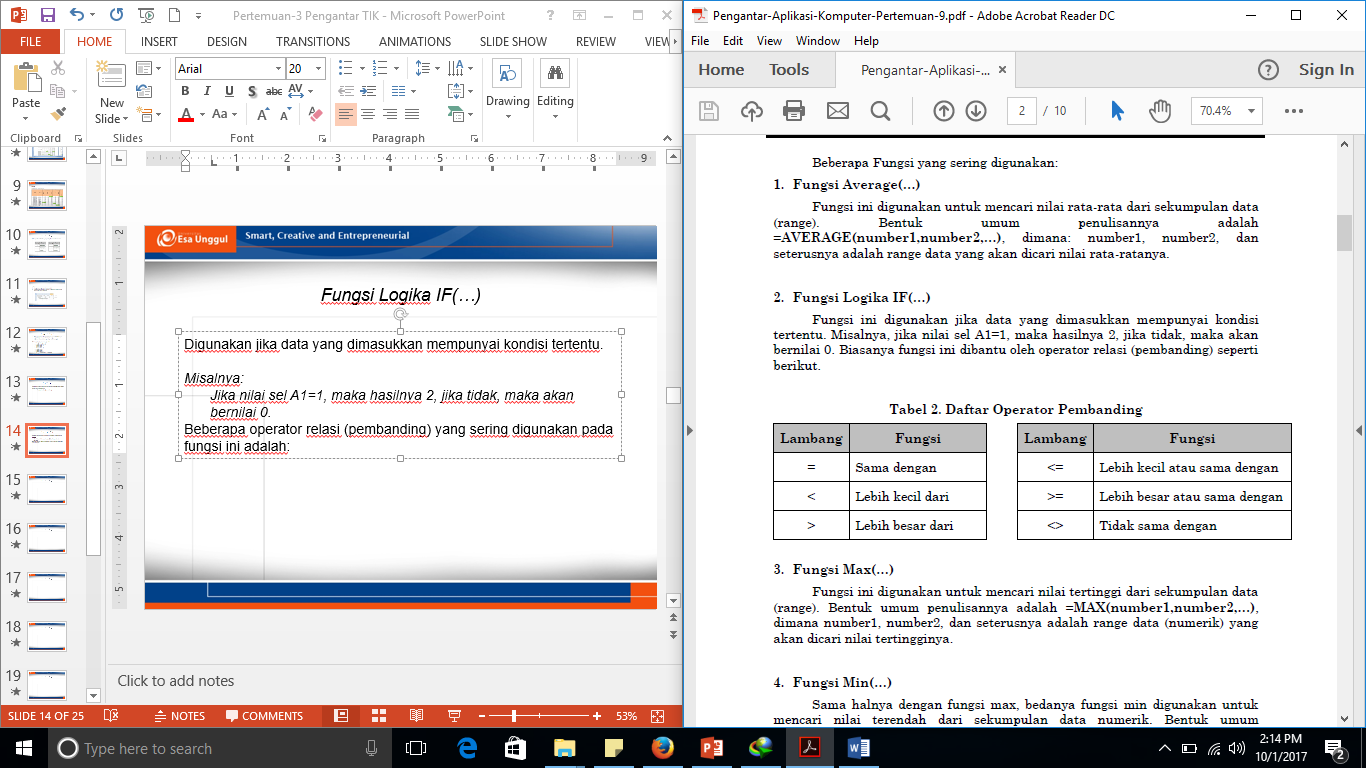 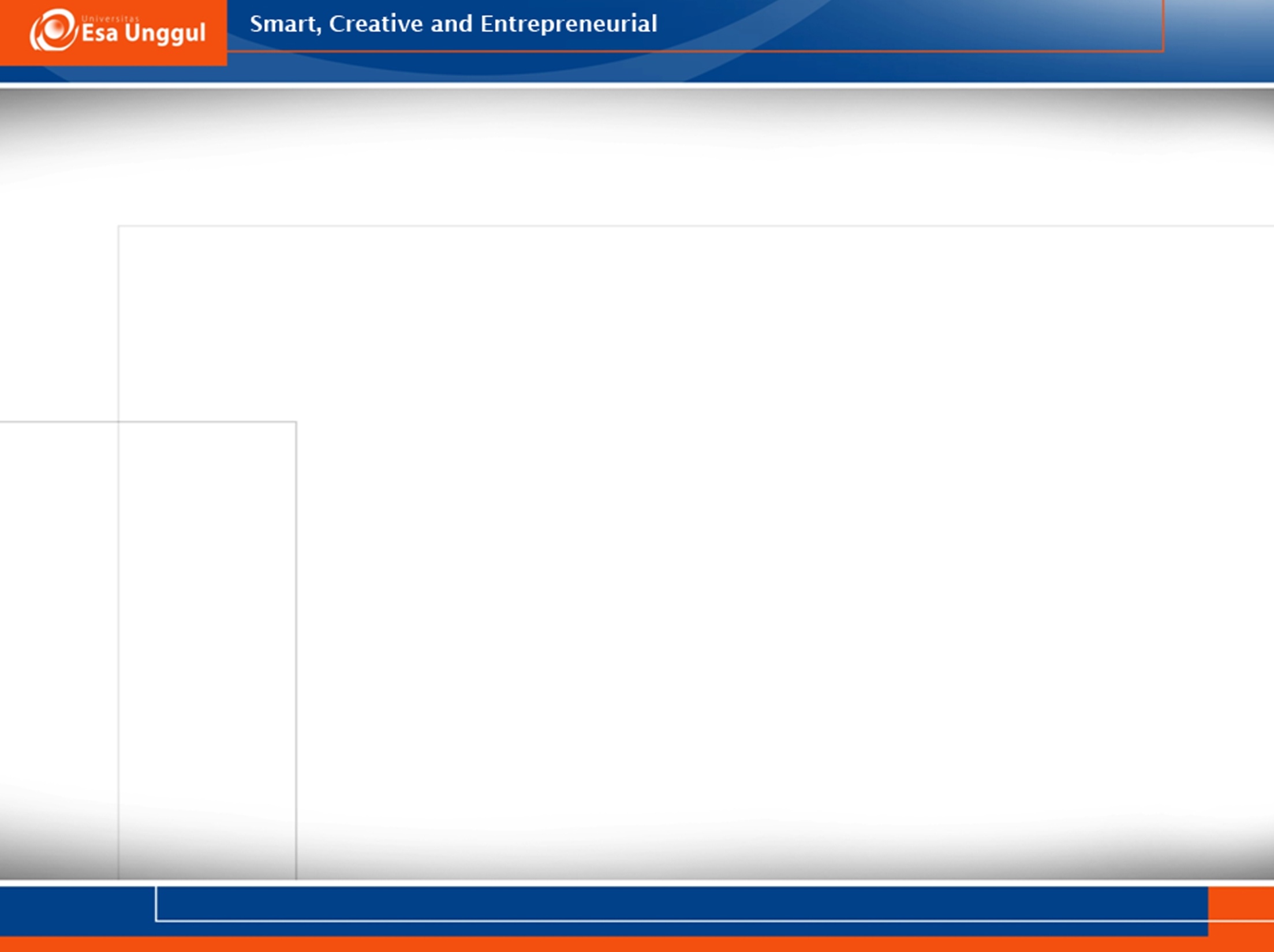 Fungsi Max(…)
Fungsi ini digunakan untuk mencari nilai tertinggi dari sekumpulan data (range). 

Bentuk penulisannya adalah:

                          =Max(number1, number2,….) 

dimana number1, number2, dan seterusnya adalah range data (numerik) yang akan dicari nilai tertingginya
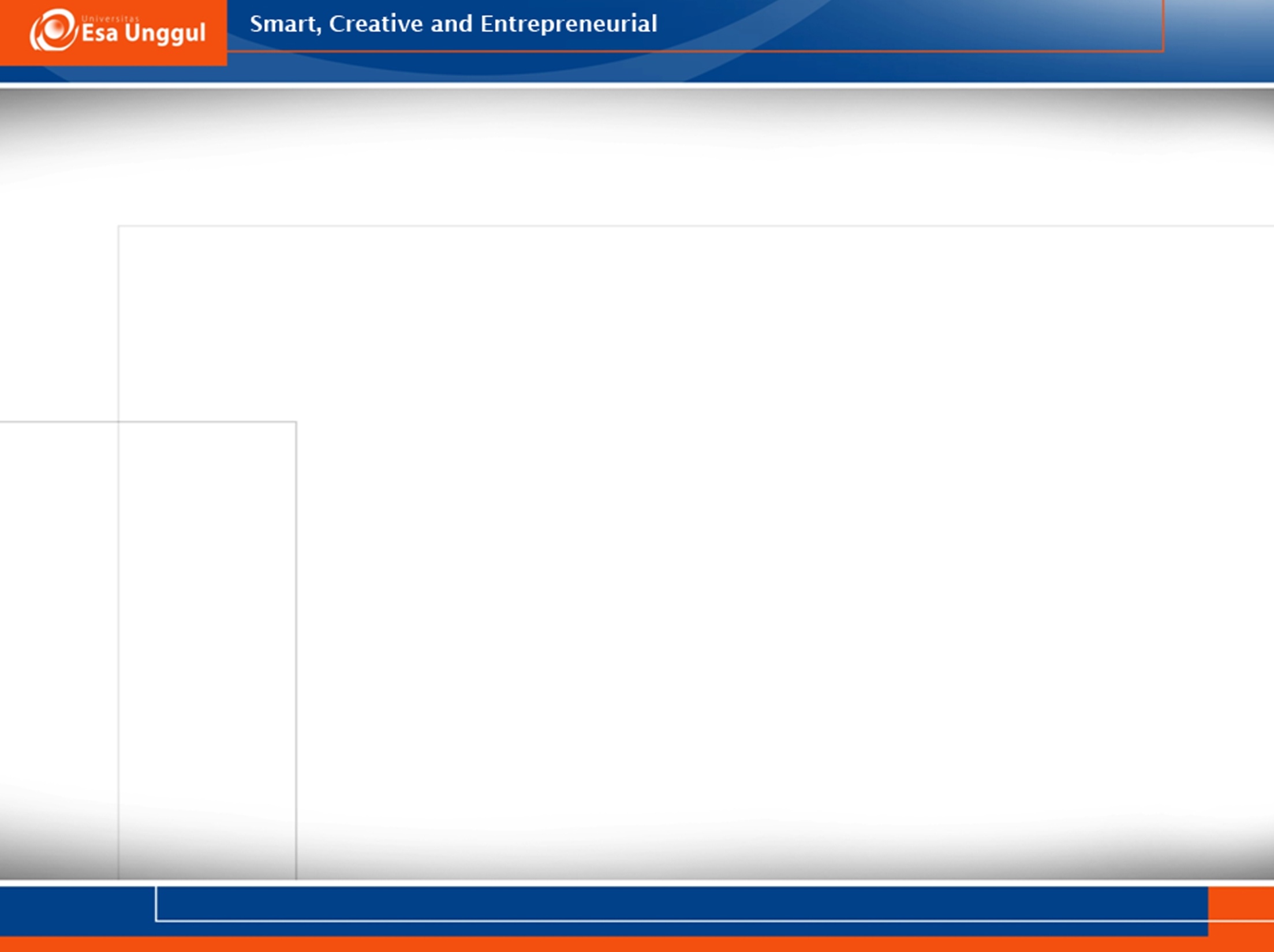 Fungsi Min(…)
Fungsi ini digunakan untuk mencari nilai terendah dari sekumpulan data (range). 

Bentuk penulisannya adalah:

                          =Min(number1, number2,….) 

dimana number1, number2, dan seterusnya adalah range data (numerik) yang akan dicari nilai terendah
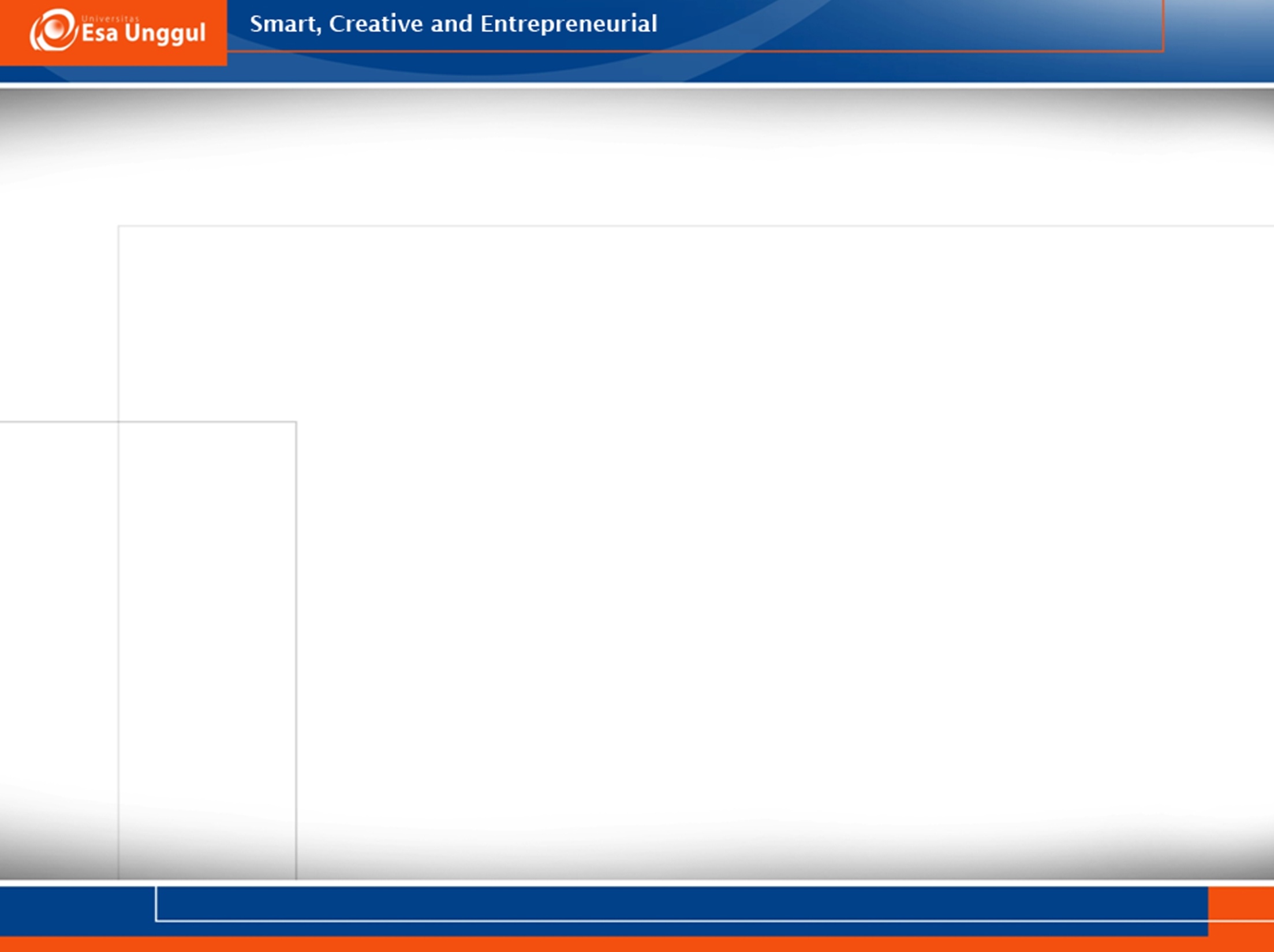 Fungsi Sum(…)
Fungsi ini digunakan untuk menjumlahkan sekumpulan data pada suatu range

Bentuk penulisannya adalah:

                          =Sum(number1, number2,….)
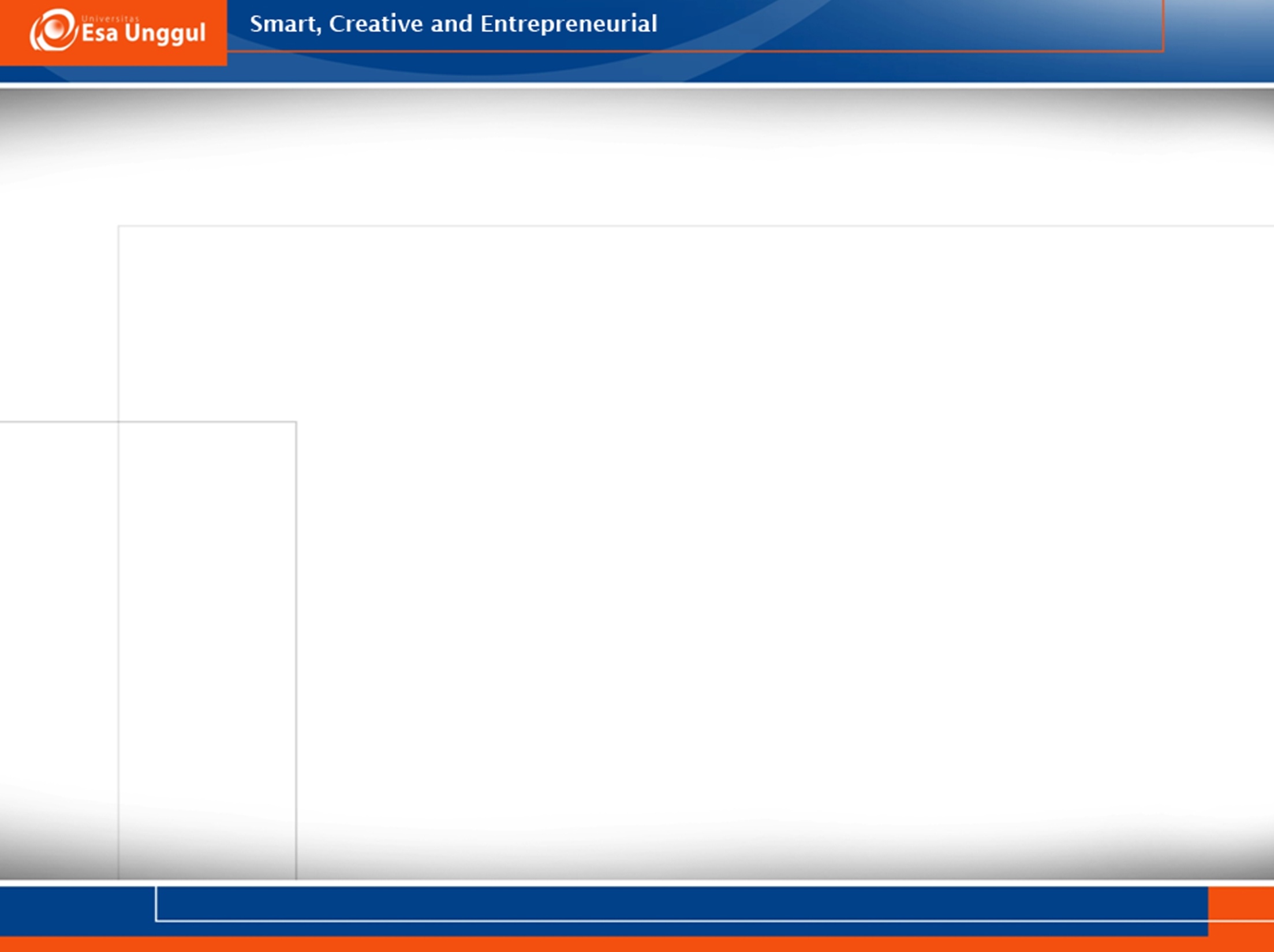 Fungsi Left(…)
Fungsi ini digunakan untuk mengambil karakter pada bagian sebelah kiri dari suatu teks. 

Bentuk penulisannya adalah:

                               =Left(text, num_chars) 

dimana text adalah data yang akan diambil sebagian karakternya dari sebelah kiri, num_chars adalah jumlah karakter yang akan di ambil
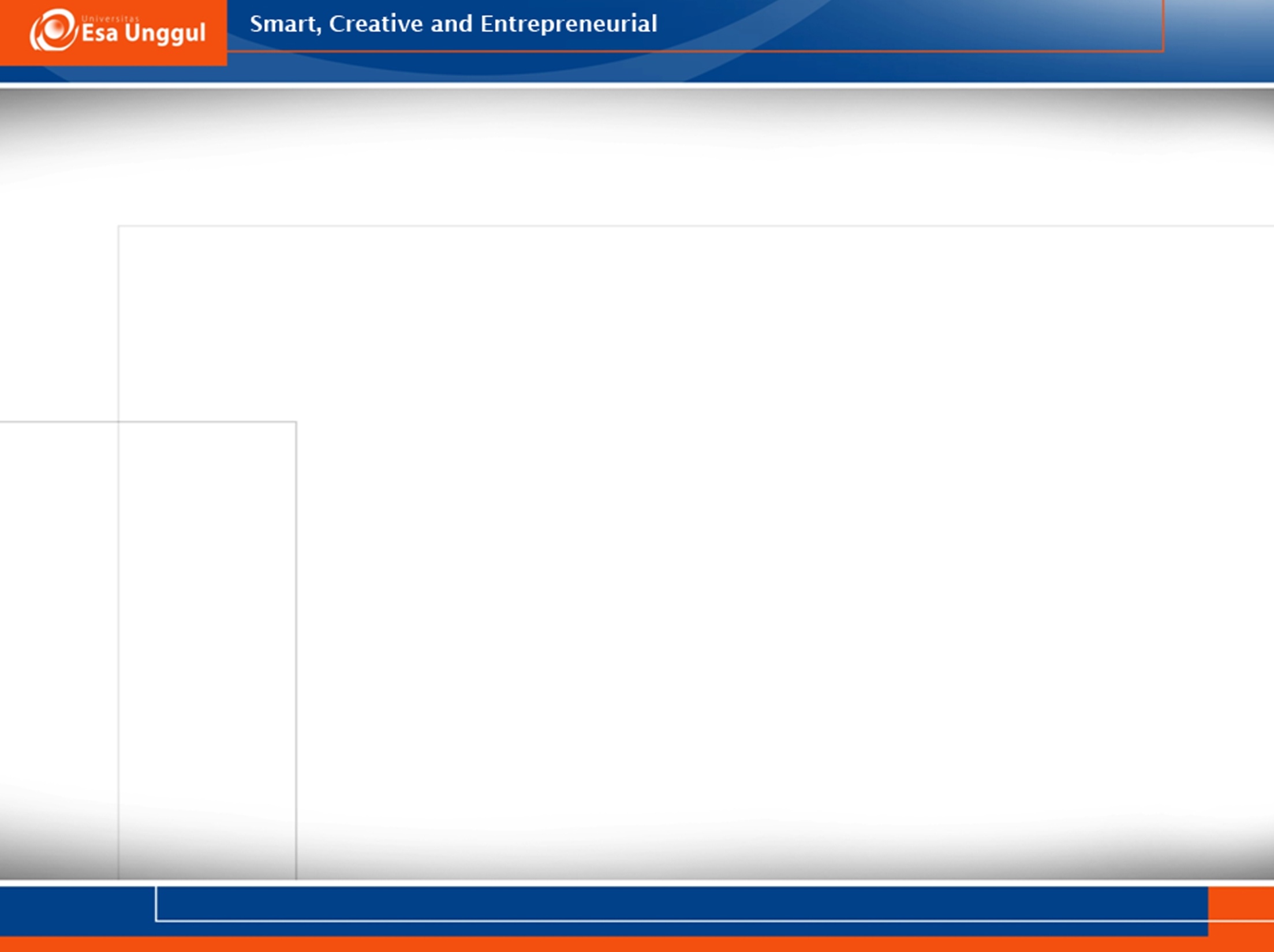 Fungsi Mid(…)
Fungsi ini digunakan untuk mengambil sebagian karakter bagian tengah dari suatu teks. 

Bentuk penulisannya adalah:

                          =Mid(text, start_num, num_chars)
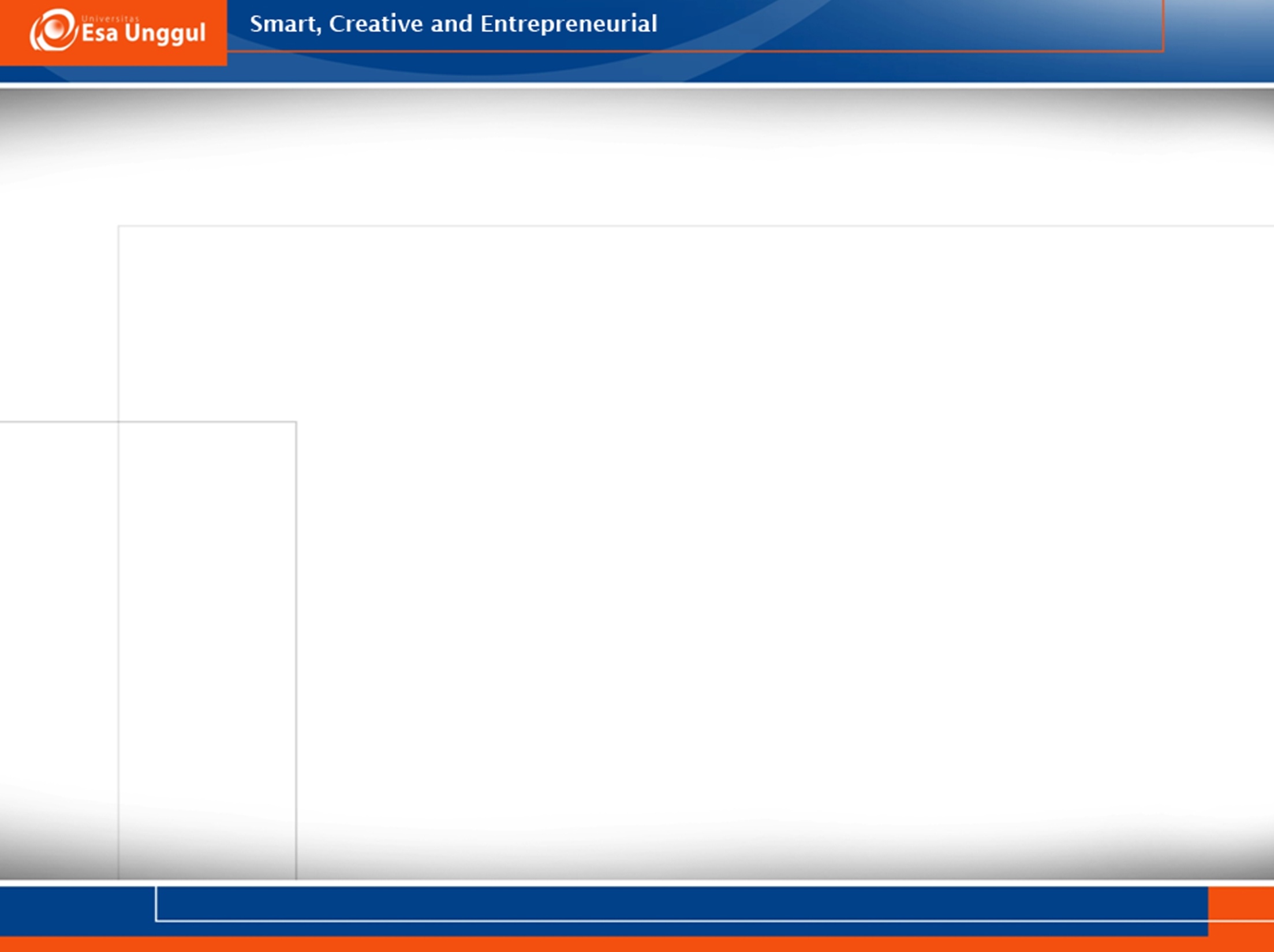 Fungsi Right(…)
Fungsi ini digunakan untuk mengambil karakter pada bagian sebelah kanan dari suatu teks. 

Bentuk penulisannya adalah:

                               =Right(text, num_chars) 

dimana text adalah data yang akan diambil sebagian karakternya dari sebelah kanan, num_chars adalah jumlah karakter yang akan di ambil
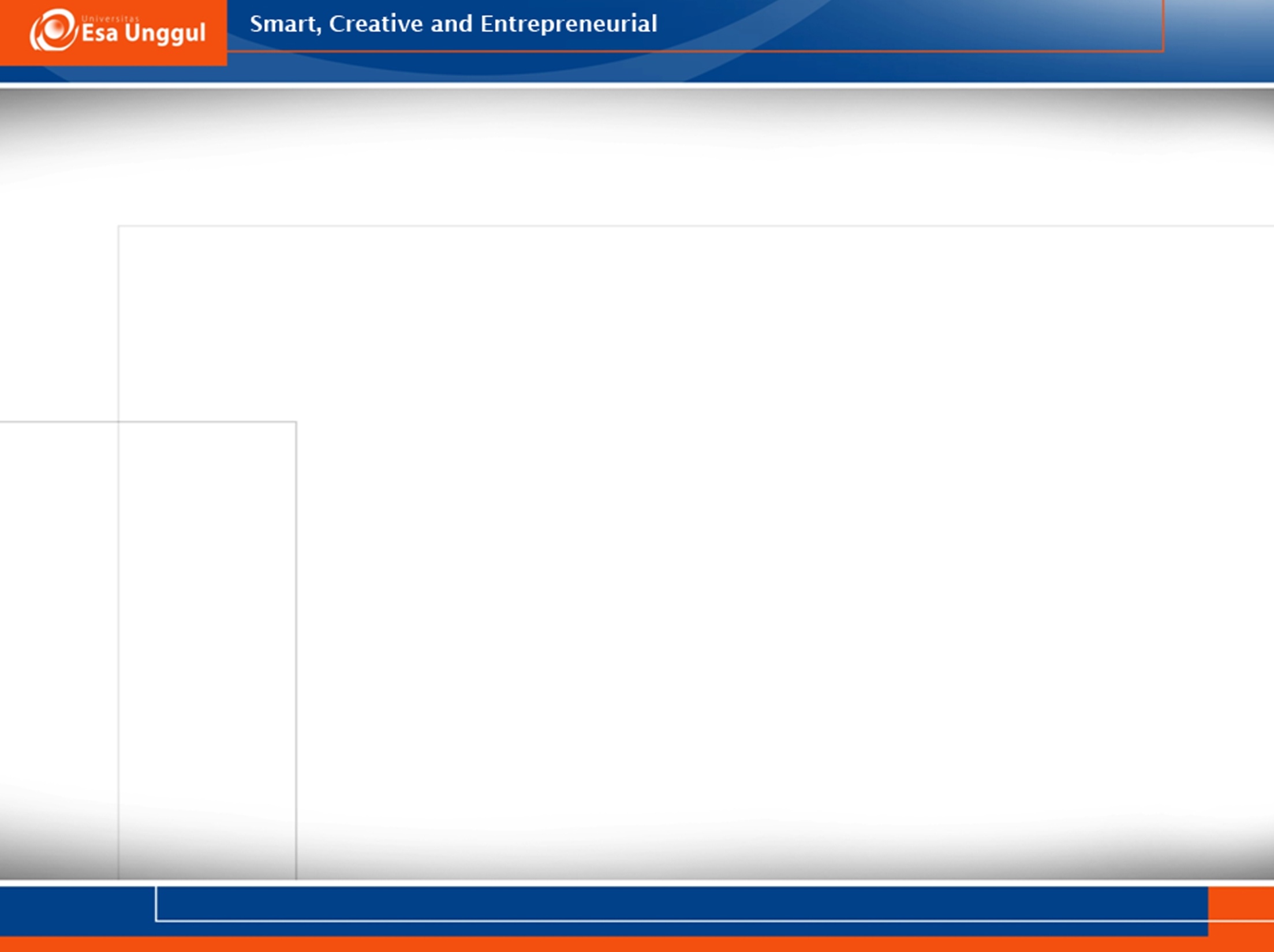 Fungsi HLOOKUP dan VLOOKUP
Fungsi HLOOKUP dan VLOOKUP digunakan untuk membaca suatu tabel secara horizontal (HLOOKUP) atau secara vertikal (VLOOKUP). 

Bentuk umum penulisan fungsi ini adalah : 

=HLOOKUP(Lookup_value, Table_array, Row_index_num,…) 
=VLOOKUP(Lookup_value, Table_array, Col_index_num,…)
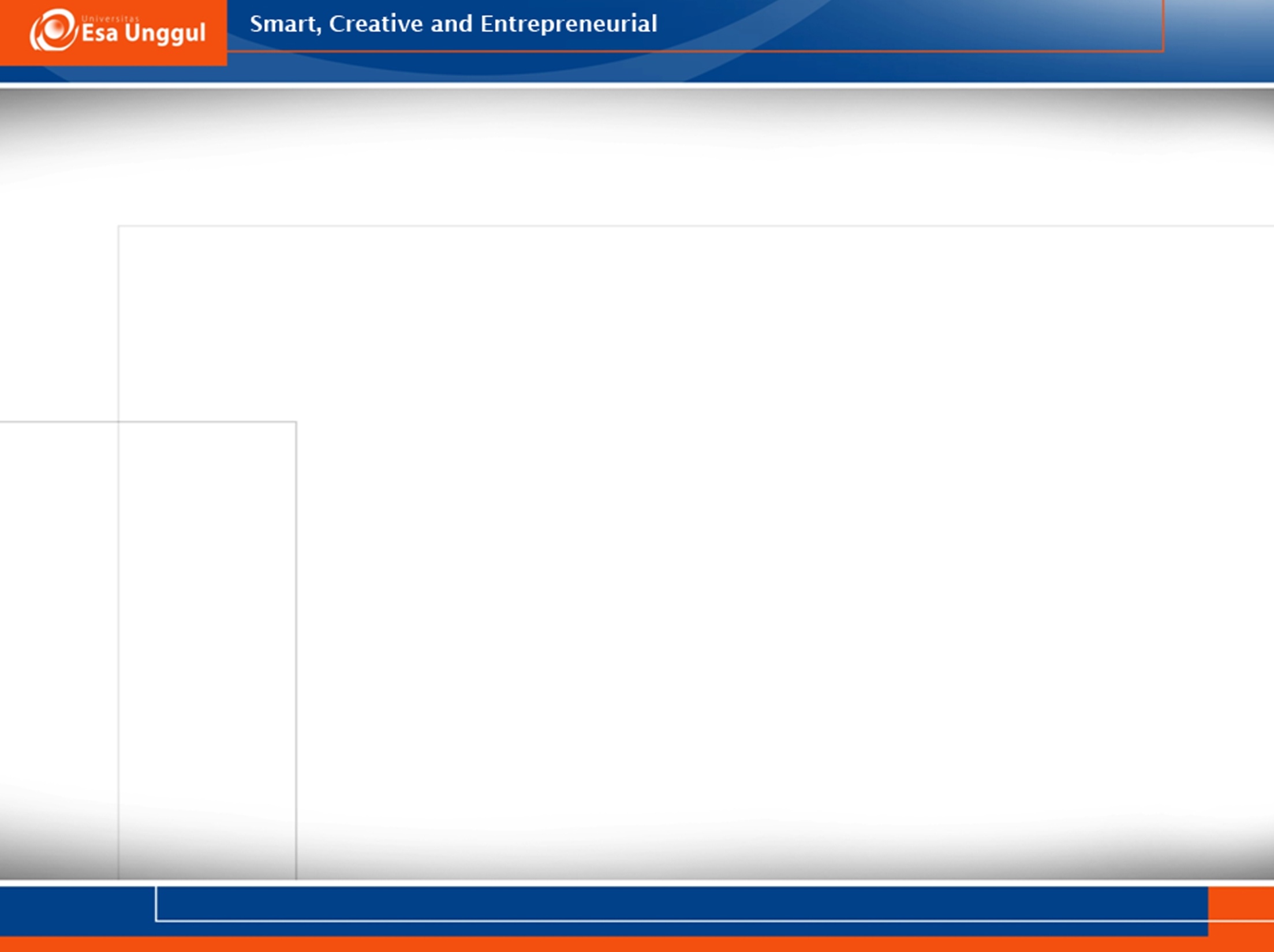 Latihan
Buatlah table seperti dibawah ini pada Ms. Office Excel
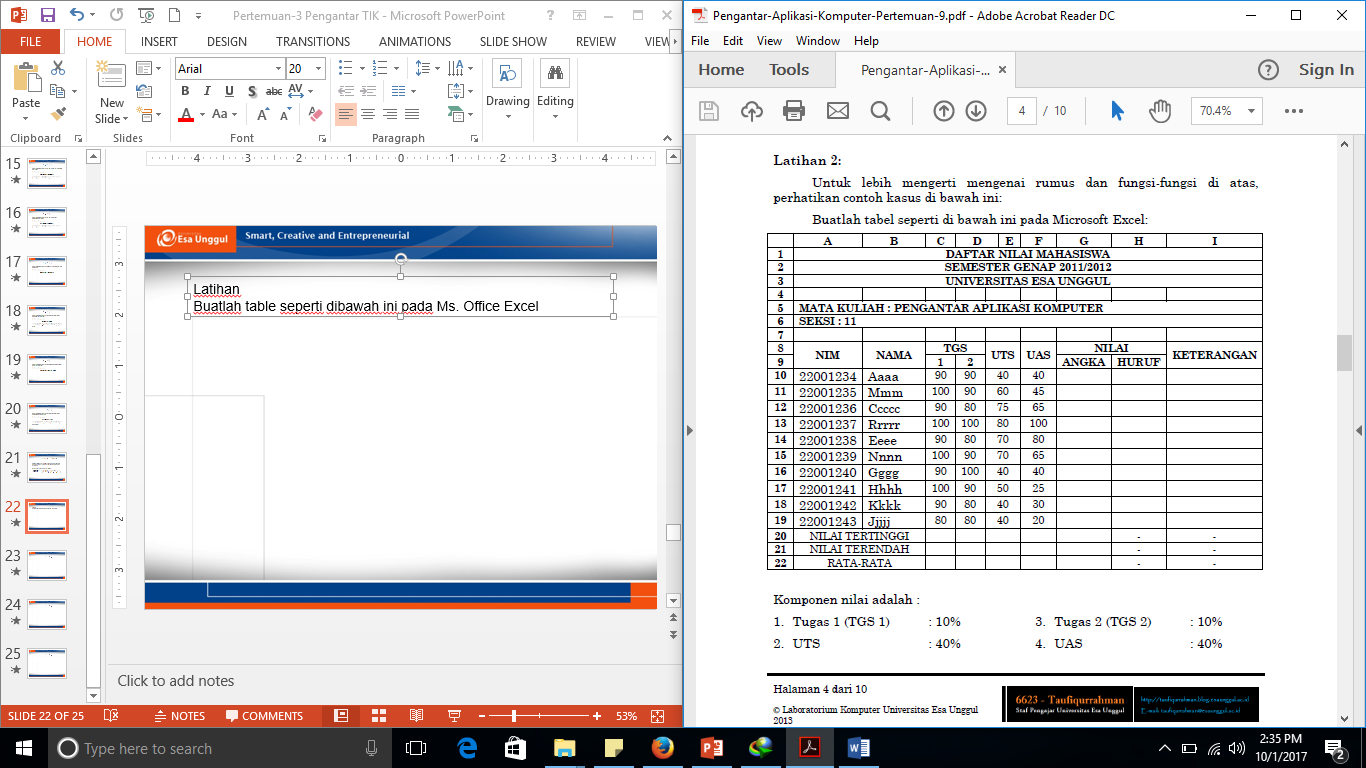 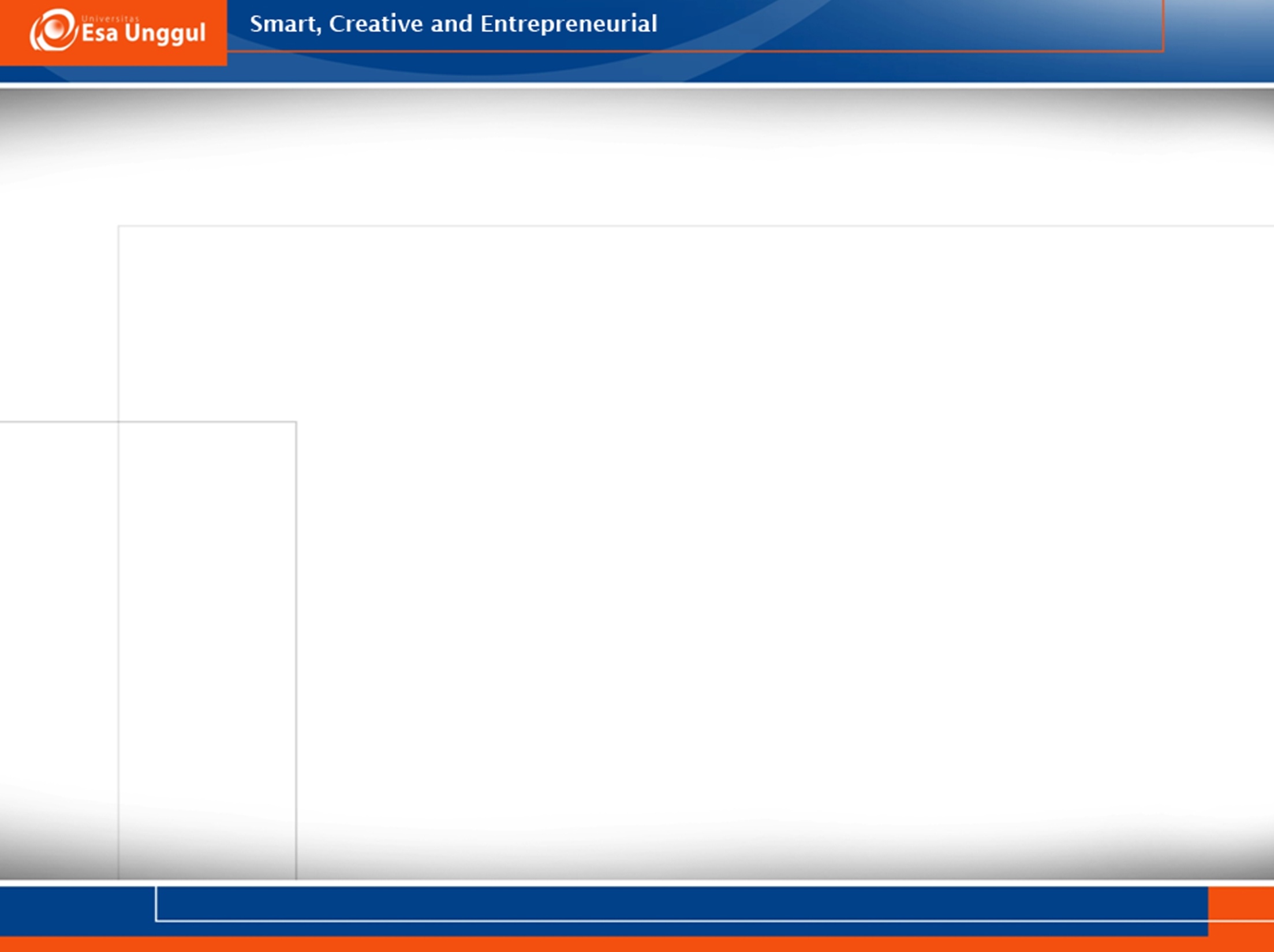 Langkah-langkahnya : 

Untuk mencari nilai akhir dalam angka, arahkan pointer pada sel G10, kita akan menghitung nilai(0-100) dari 4 komponen yang tersedia yaitu TGS 1, TGS 2, TTS, dan TAS. Sesuai dengan masing-masing bobot nilai, tuliskan rumus di bawah ini: 

                         =(C10*0.1)+(D10*0.1)+(E10*0.4)+(F10*0.4) 

Selanjutnya untuk G11 sampai G19, tinggal copy-paste dari G10. 

                           (Hot key : Copy -> Ctrl+C & Paste-> Ctrl V) 

Kemudian untuk mengetahui nilai tertinggi dari tugas 1, arahkan pointer ke C20, gunakan fungsi yang sudah disediakan di Microsoft Excel yaitu MAX(…). 

                                                =MAX(C10:C19)
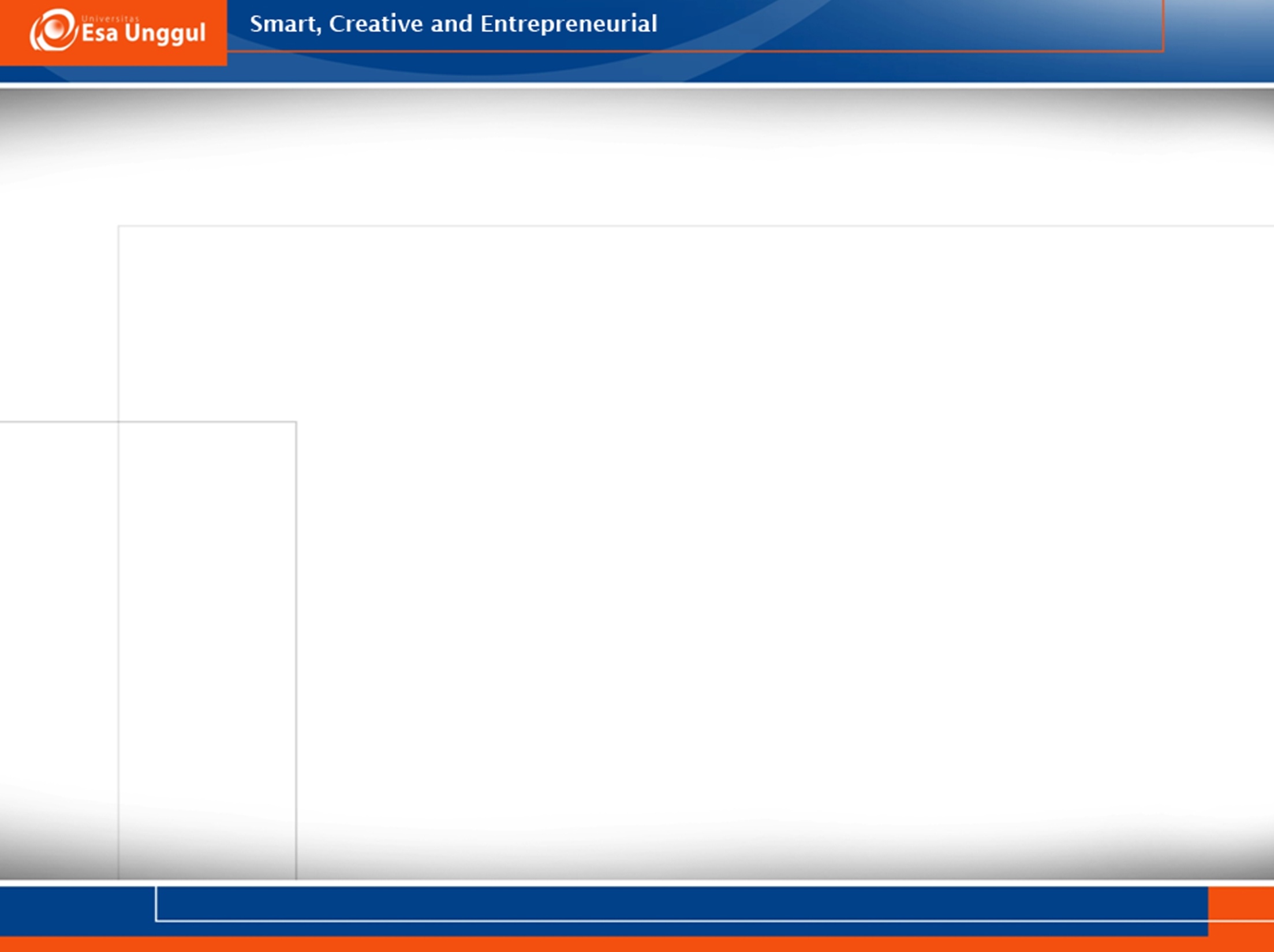 Selanjutnya untuk D20 sampai G20, tinggal copy-paste dari C20. 

Demikian juga untuk mencari nilai terendah, kita gunakan fungsi Min(…). Arahkan pointer ke C21, ketikkan rumus di bawah ini: 

                                          =MIN(C10:C20) 

Selanjutnya untuk D21 sampai G21, tinggal copy-paste dari C21. 

Untuk rata-rata gunakan fungsi AVERAGE(…), arahkan pointer ke C22. 

                                       =AVERAGE(C10:C19) 

Selanjutnya untuk D22 sampai G22, tinggal copy-paste dari C22.
 
Kemudian untuk mengkonversi dari angka ke huruf, kita menggunakan fungsi logika IF(…), arahkan pointer ke H10. 

     =IF(G10>=85,"A",IF(G10>=70,"B",IF(G10>=55,"C",IF(G10>=40,"D","E"))))
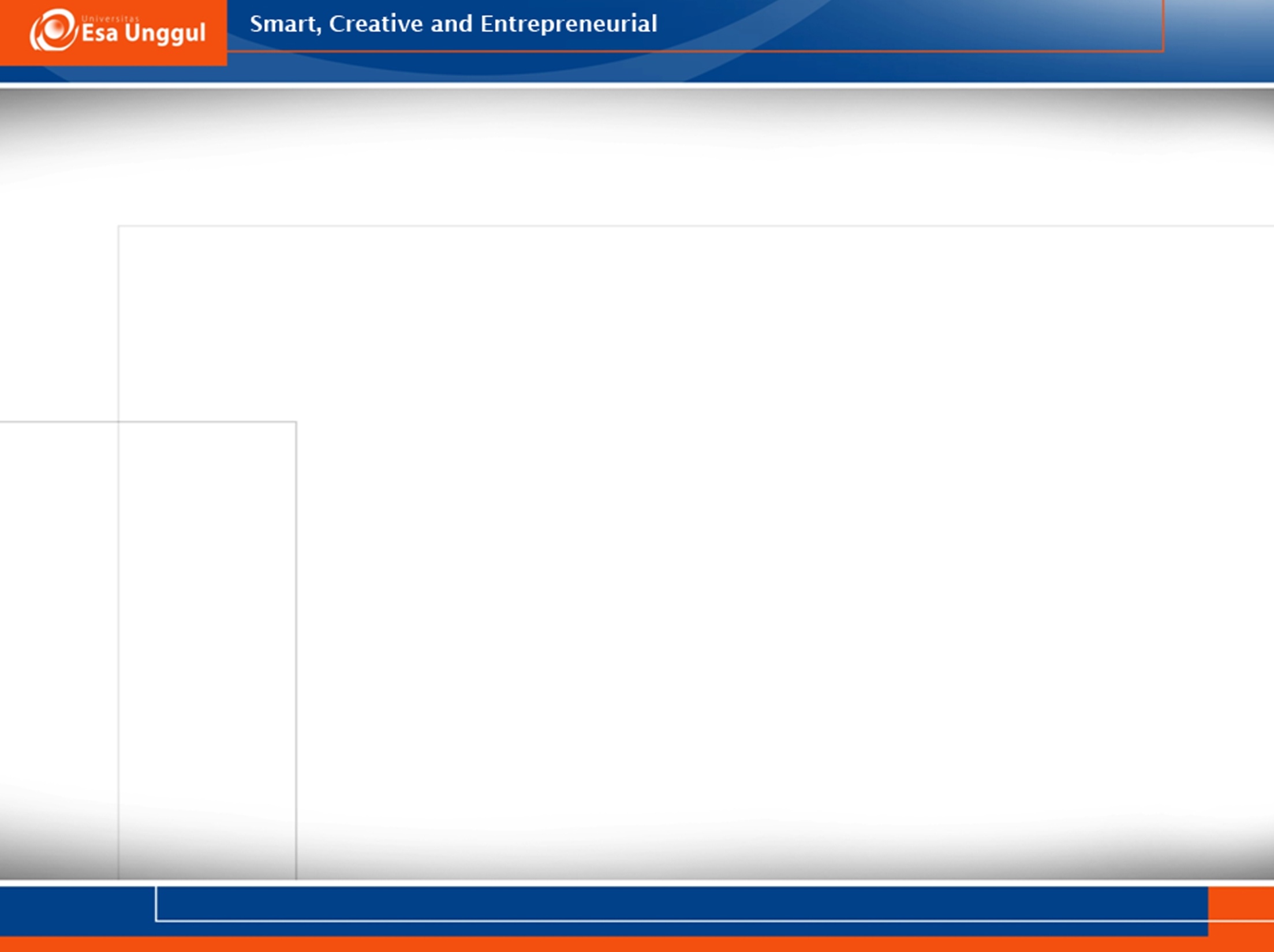 Selanjutnya untuk H11 sampai H19, tinggal copy-paste dari H10. 

Untuk mengisi keterangan, kita aka menggunakan fungsi logika IF(…) lagi, arahkan pointer ke I10. Lalu tulis rumus di bawah ini  

          =IF(H10="A","SANGAT  	BAIK",IF(H10="B","BAIK",IF(H10="C","CUKUP",IF(H10="D","KU	RANG","TIDAK LULUS")))) 

Selanjutnya untuk I11 sampai I19, tinggal copy-paste dari I10.
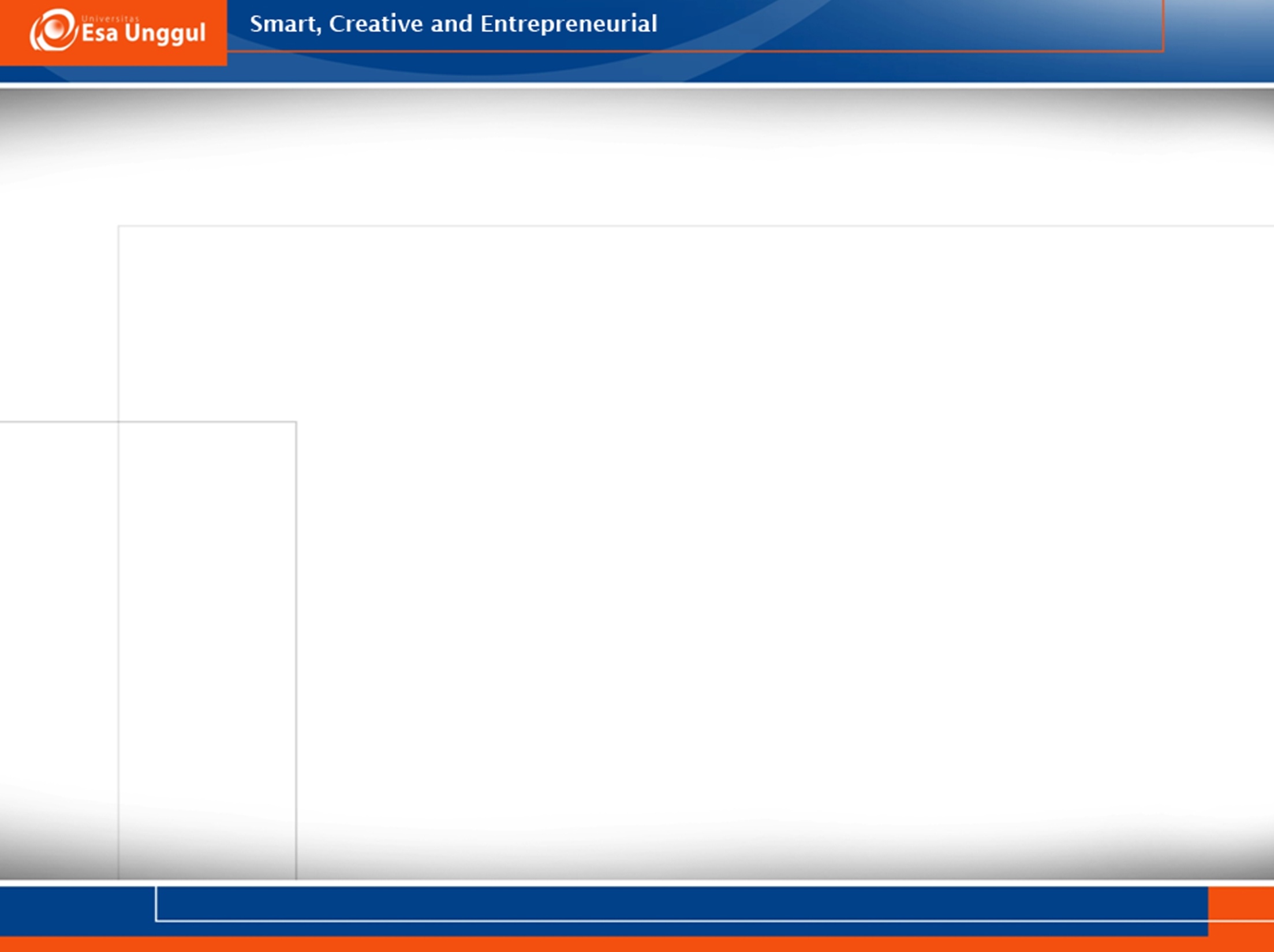 Terima Kasih